“Big Idea” Question
Intro
Review Concepts
Check-In Questions
Teacher Demo
Vocabulary
Student-Friendly Definition
Examples & Non-Examples
Morphological Word Parts
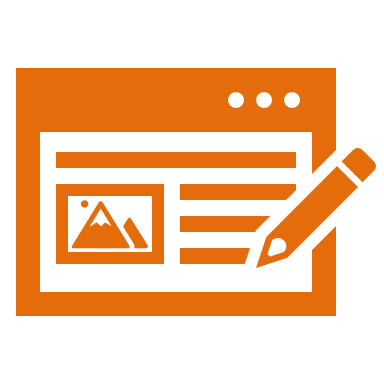 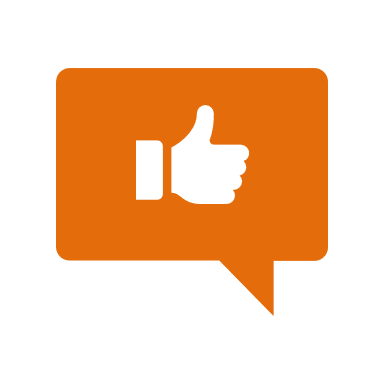 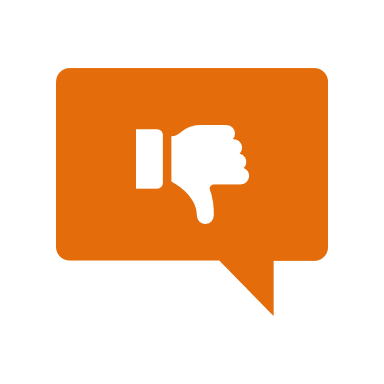 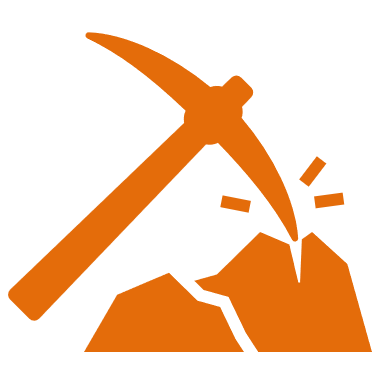 Simulation/Activity
[Speaker Notes: OK everyone, get ready for our next lesson.  Just as a reminder, these are the different components that our lesson may include, and you’ll see these icons in the top left corner of each slide so that you can follow along more easily!]
Periodic Table
Intro
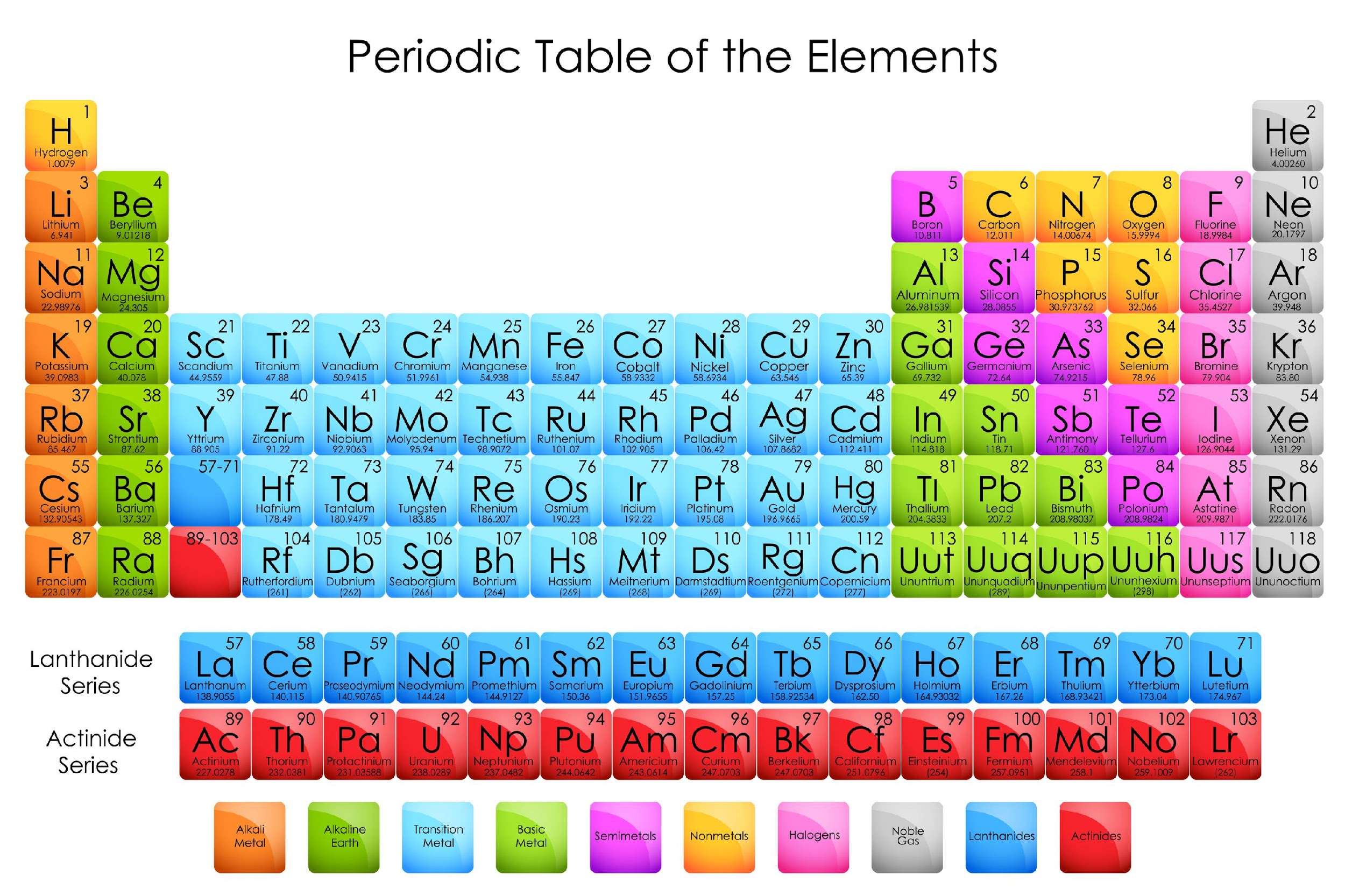 [Speaker Notes: Today we will learn about the Periodic Table.]
Big Question: How does the Periodic Table help us understand elements?
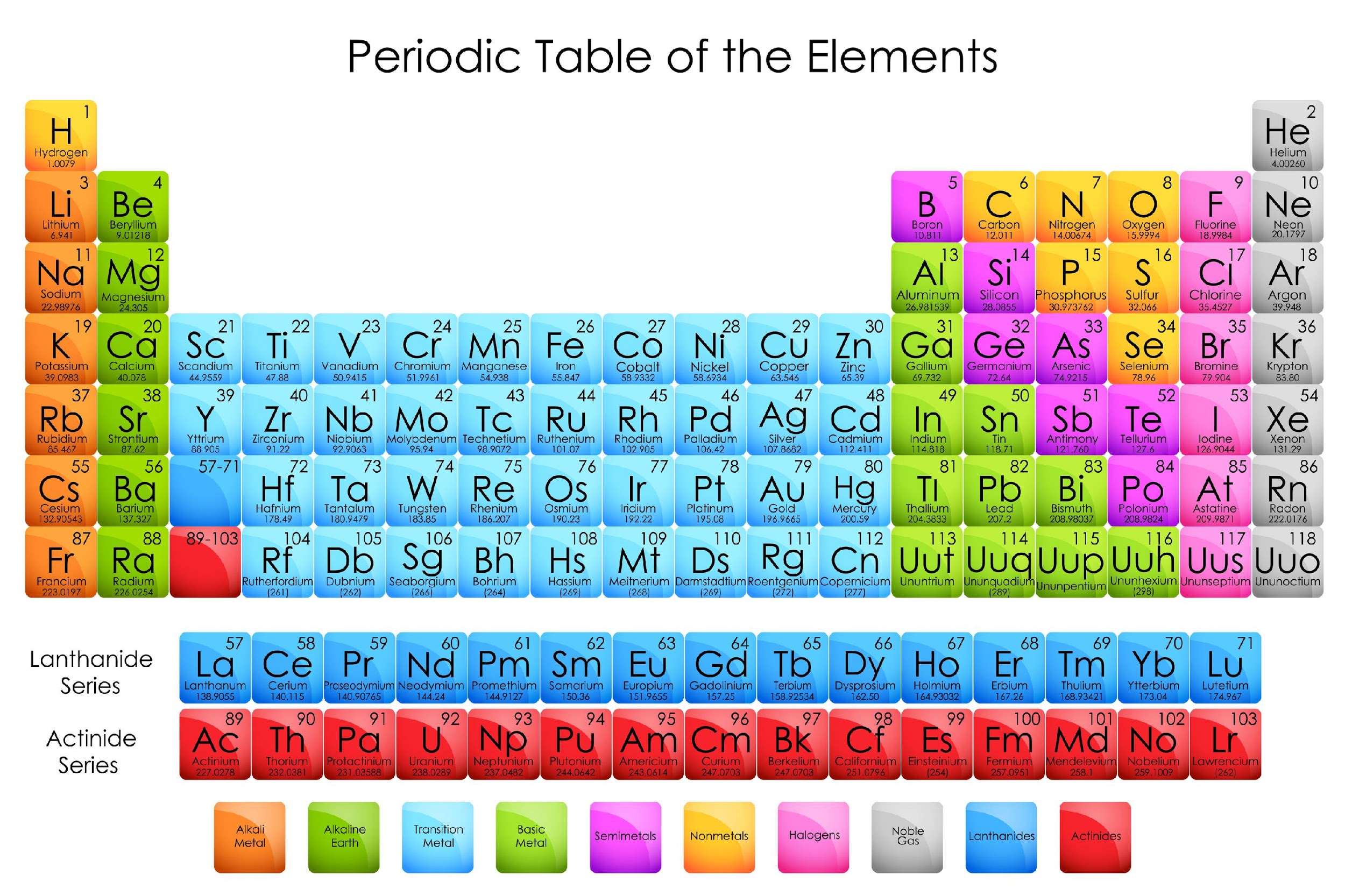 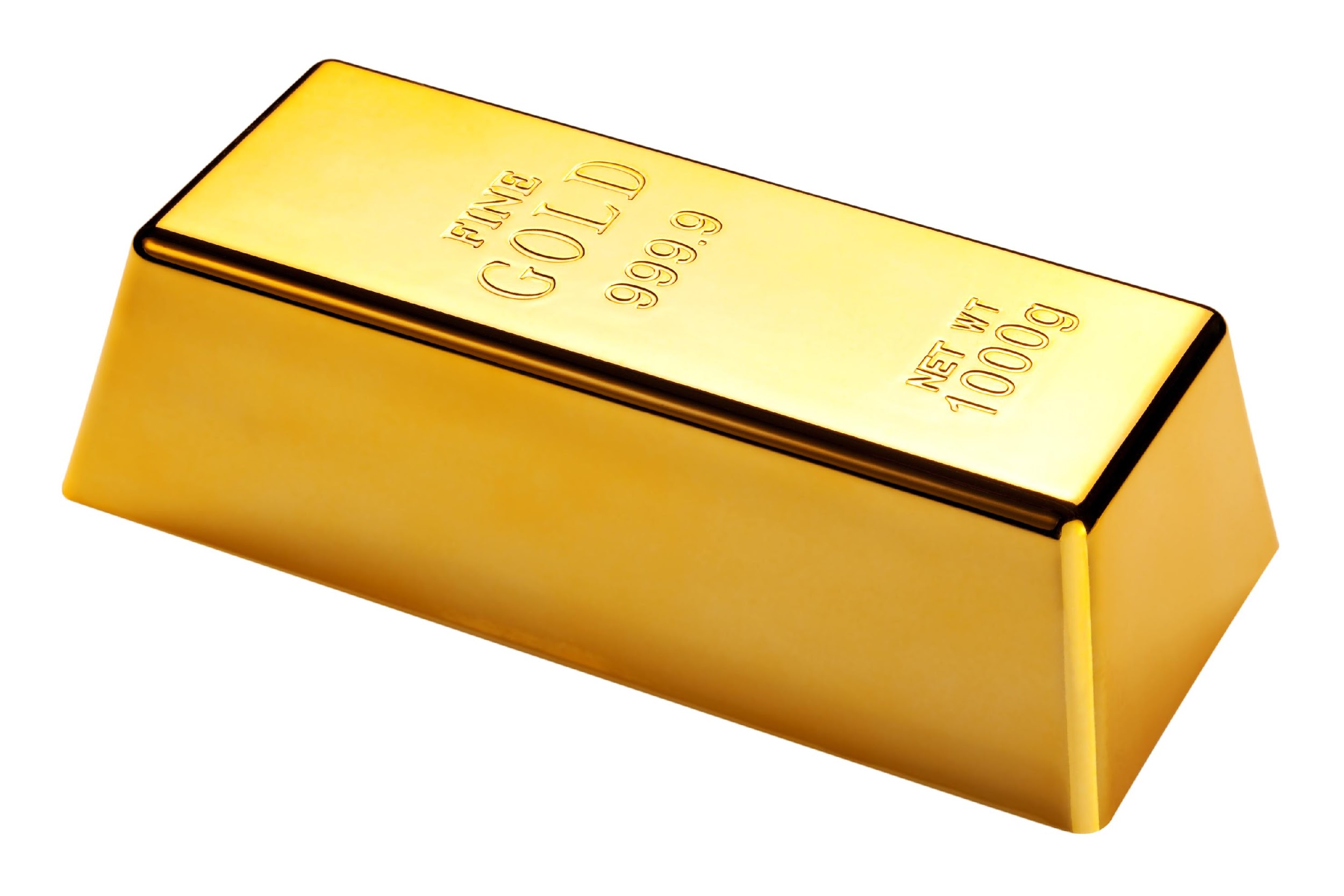 [Speaker Notes: Our “big question” is: How does the Periodic Table help us understand elements?
[Pause and illicit predictions from students.]

I love all these thoughtful scientific hypotheses!  Be sure to keep this question and your predictions in mind as we move through this lesson, and we’ll revisit it.]
Demonstration
The Periodic Table Song
TEACHER DIRECTIONS:

Play the periodic table song for students at the beginning of the lesson as a way to engage students about the content.
[Speaker Notes: Let’s watch a video about all the elements on the periodic table.

Feedback: This video introduces the elements quite quickly which could be overwhelming for some students. To avoid overwhelming students, set expectations before the video. For example, explicitly tell students that the video moves quickly and is just meant to be an introduction. Before the video, it might help to ask if students know examples of any of the elements and then suggest that they see if their examples are shown in the video. Or ask students to jot down 2 or 3 examples of elements as they see them to share together afterwards as a class. A simple task like this could help students to stay engaged without causing the stress of needing to capture every example in a quick-moving video.]
[Speaker Notes: Before we move on to our new vocabulary term, let’s review some other words & concepts that you already learned and make sure you are firm in your understanding.]
Atom: smallest whole unit of matter
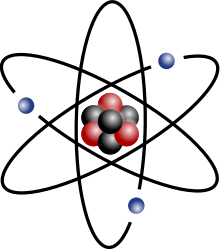 [Speaker Notes: An atom is the smallest whole unit of matter. All matter is made up of atoms.]
Proton: positively charged subatomic particle found in the nucleus of an atom.
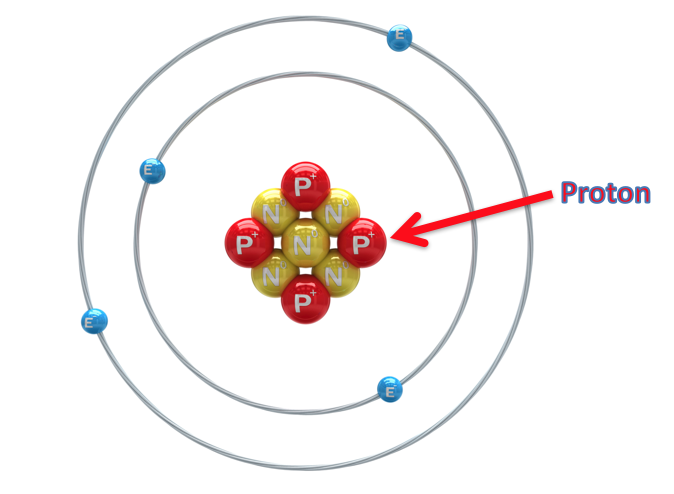 [Speaker Notes: A proton is a positively charged subatomic particle found in the nucleus of an atom.

Feedback: Incorporating visuals is an important way to help students build conceptual understanding when learning new definitions.]
Neutron: subatomic particle with a neutral charge, found in the nucleus of an atom.
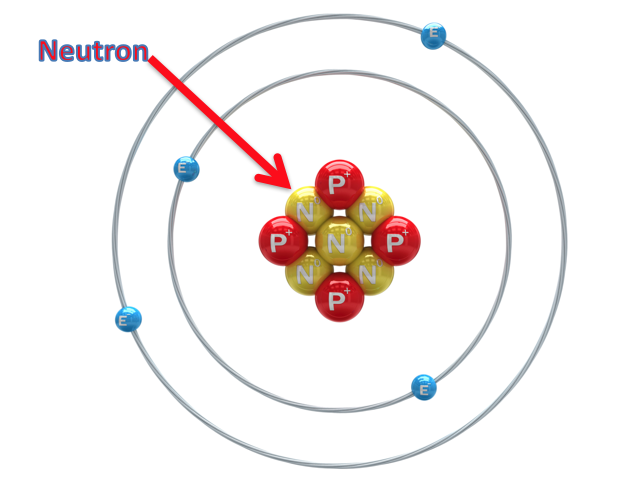 [Speaker Notes: A neutron is a subatomic particle with a neutral charge, found in the nucleus of an atom.]
Electron: negatively charged particle that orbits the nucleus of an atom.
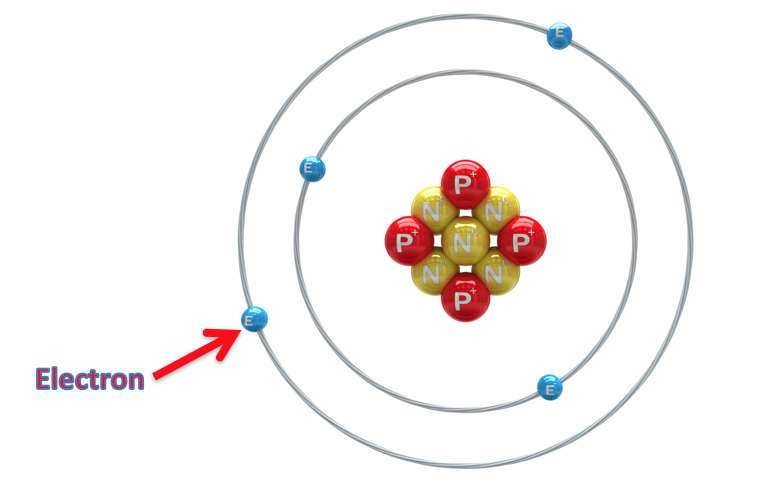 [Speaker Notes: An electron is a negatively charged particle that orbits the nucleus. 

Feedback: These visuals help support the definition of the vocabulary term; referring to these visual references gives the students another means of accessing the content.]
Element: a pure substance containing only one type of atom
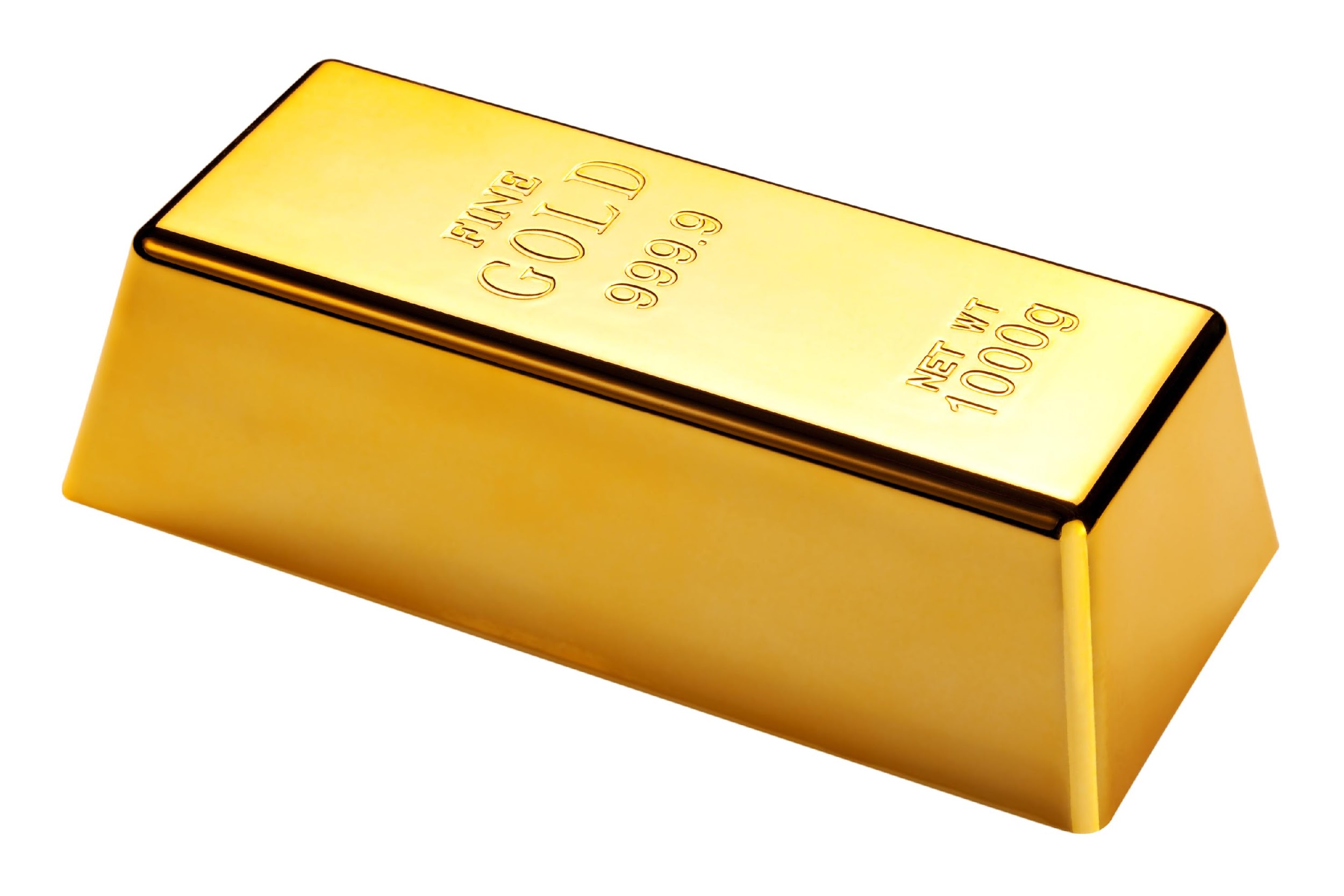 [Speaker Notes: An element is a pure substance containing only one type of atom.]
[Speaker Notes: Now let’s pause for a moment to check your understanding.]
What are the 3 subatomic particles? Explain their similarities and differences.
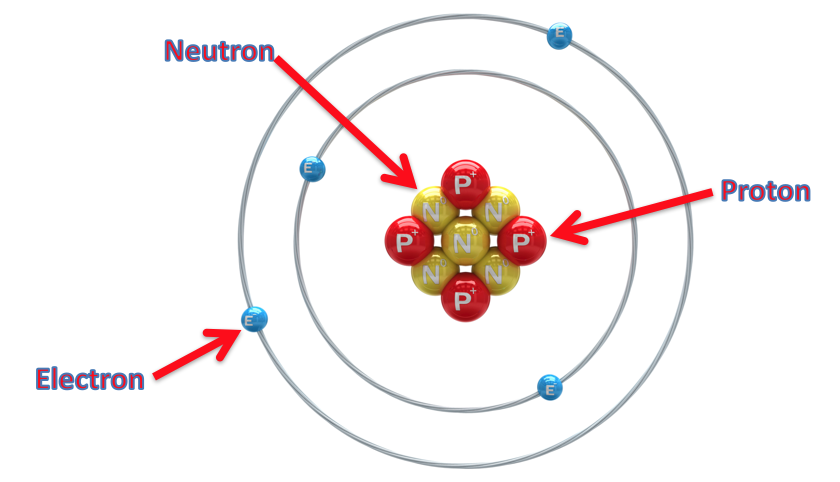 [Speaker Notes: What are the 3 subatomic particles? Explain their similarities and differences.

[The 3 subatomic particles are protons, neutrons, and electrons. Neutrons and protons are both found in the nucleus, however, protons are positively charged and neutrons have a neutral charge. Electrons are negatively charged and orbit the nucleus.]]
What is an element?
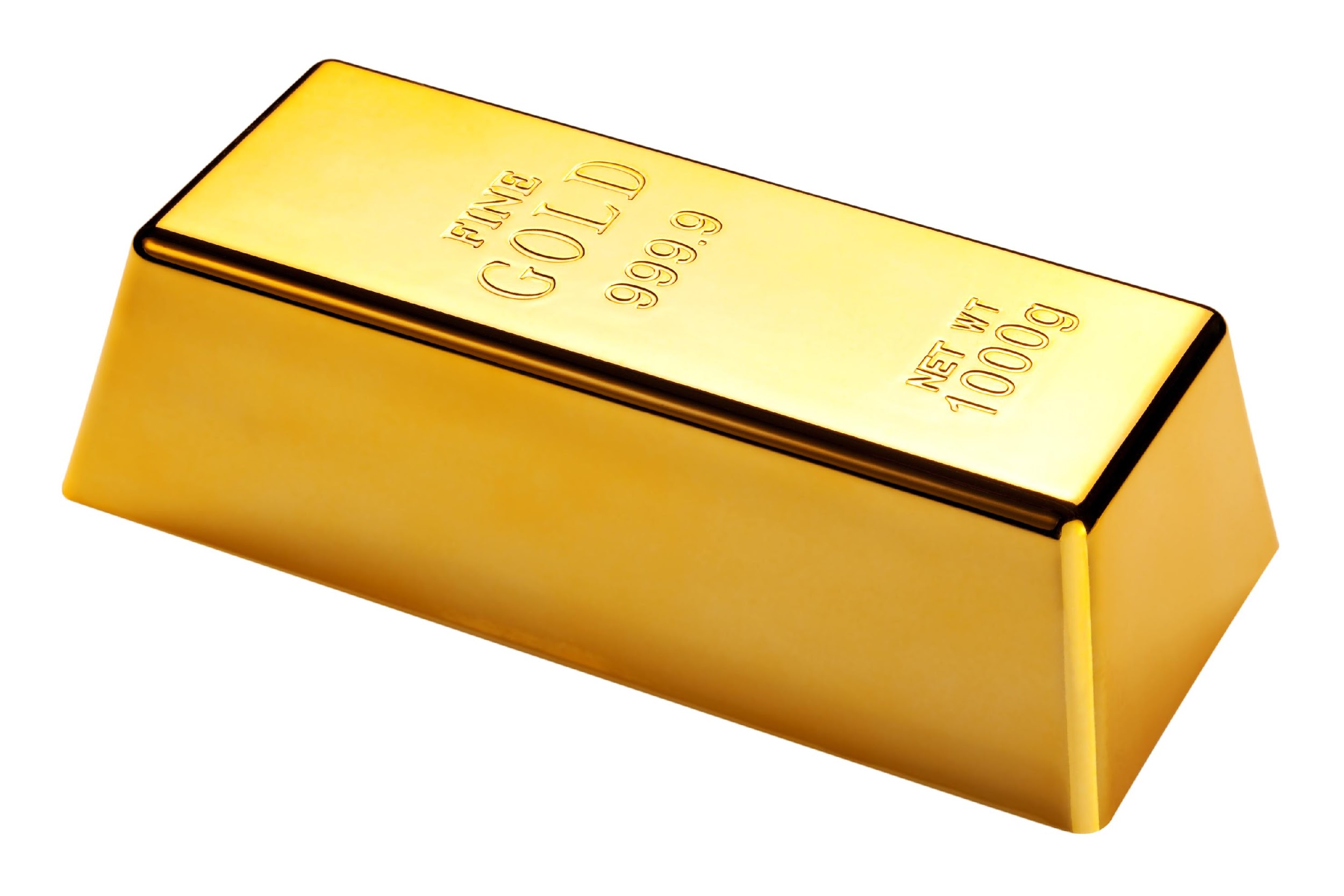 [Speaker Notes: What is an element? 

[An element is a pure substance containing only one type of atom.]]
Periodic Table
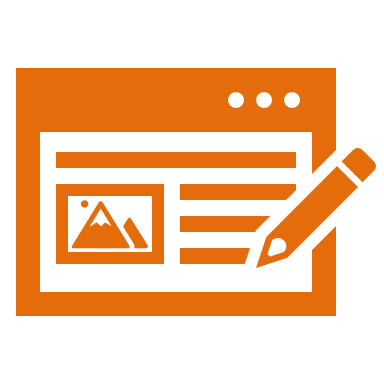 [Speaker Notes: Now that we’ve reviewed, let’s define our new term, the Periodic Table.]
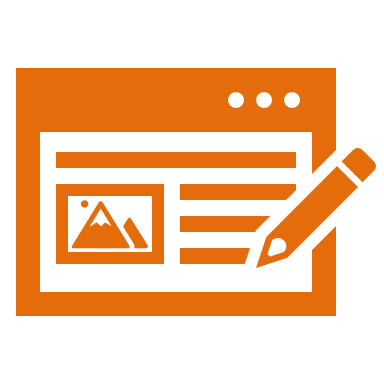 Periodic Table: chart of all the known elements organized according to chemical and physical properties
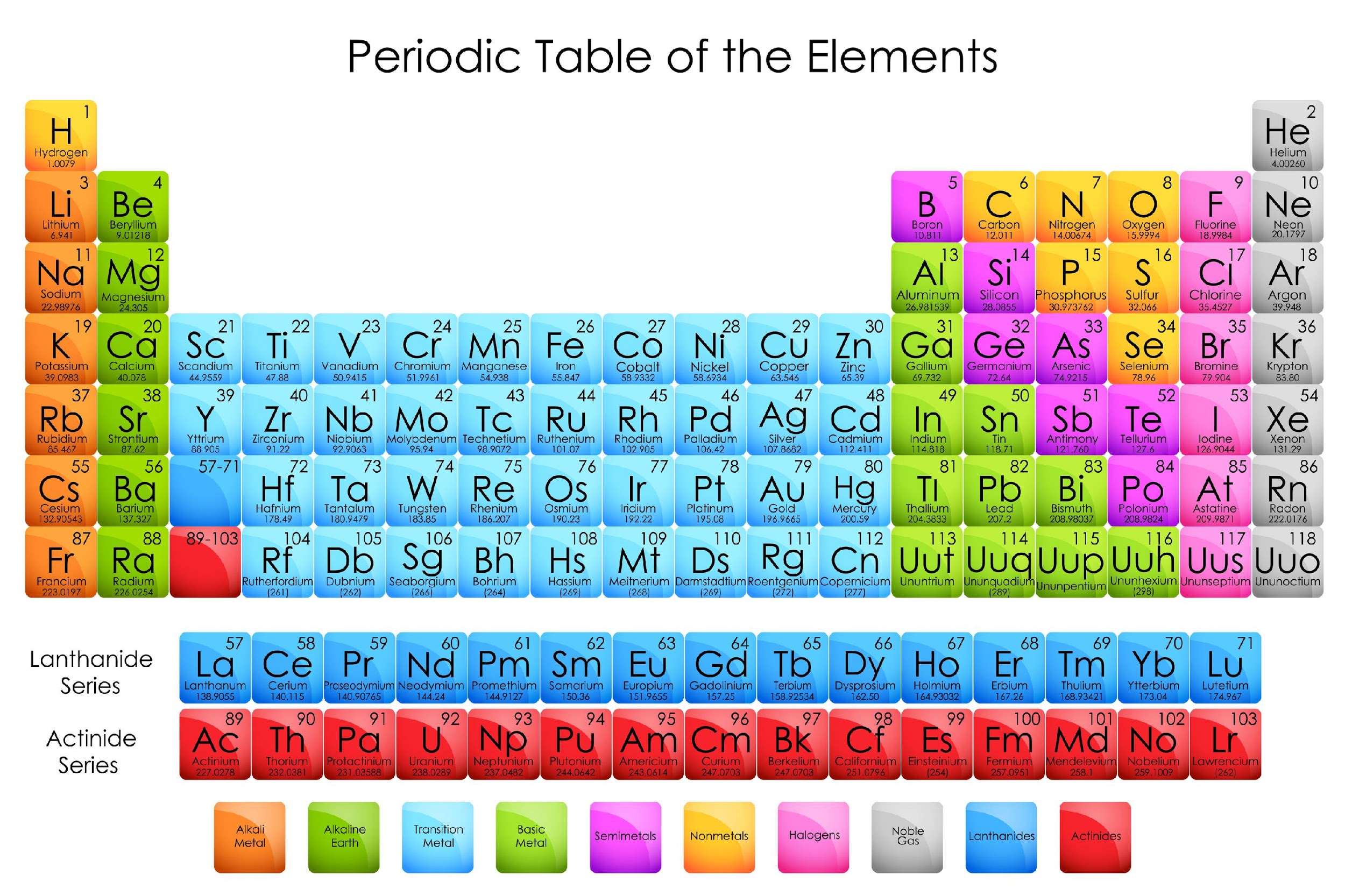 [Speaker Notes: The Periodic Table is a chart of all the known elements, organized according to chemical and physical properties.]
[Speaker Notes: Let’s check-in for understanding.]
What is the Periodic Table?
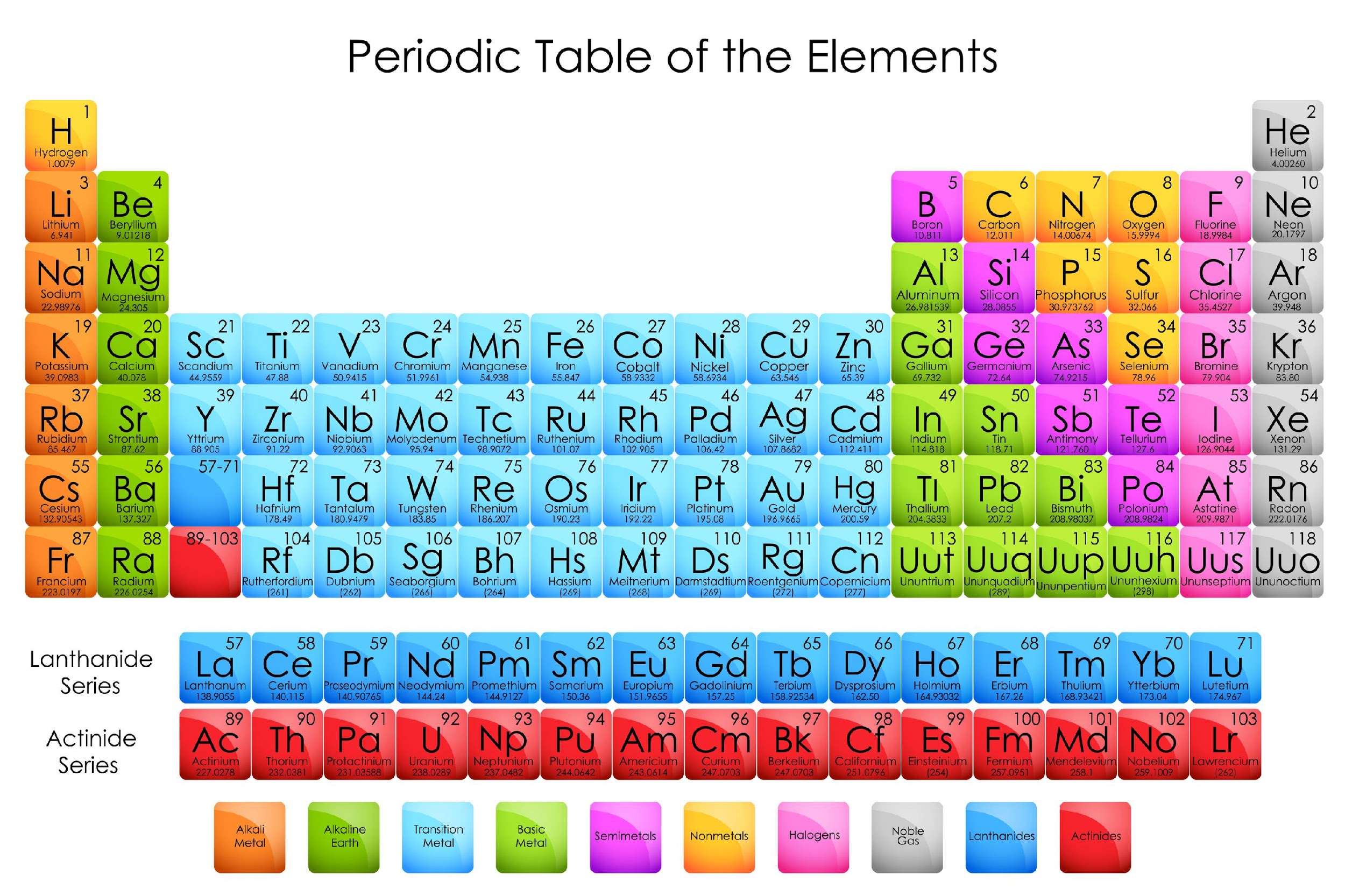 [Speaker Notes: What is the Periodic Table?

[The Periodic Table is a chart of all the known elements, organized according to chemical and physical properties.]]
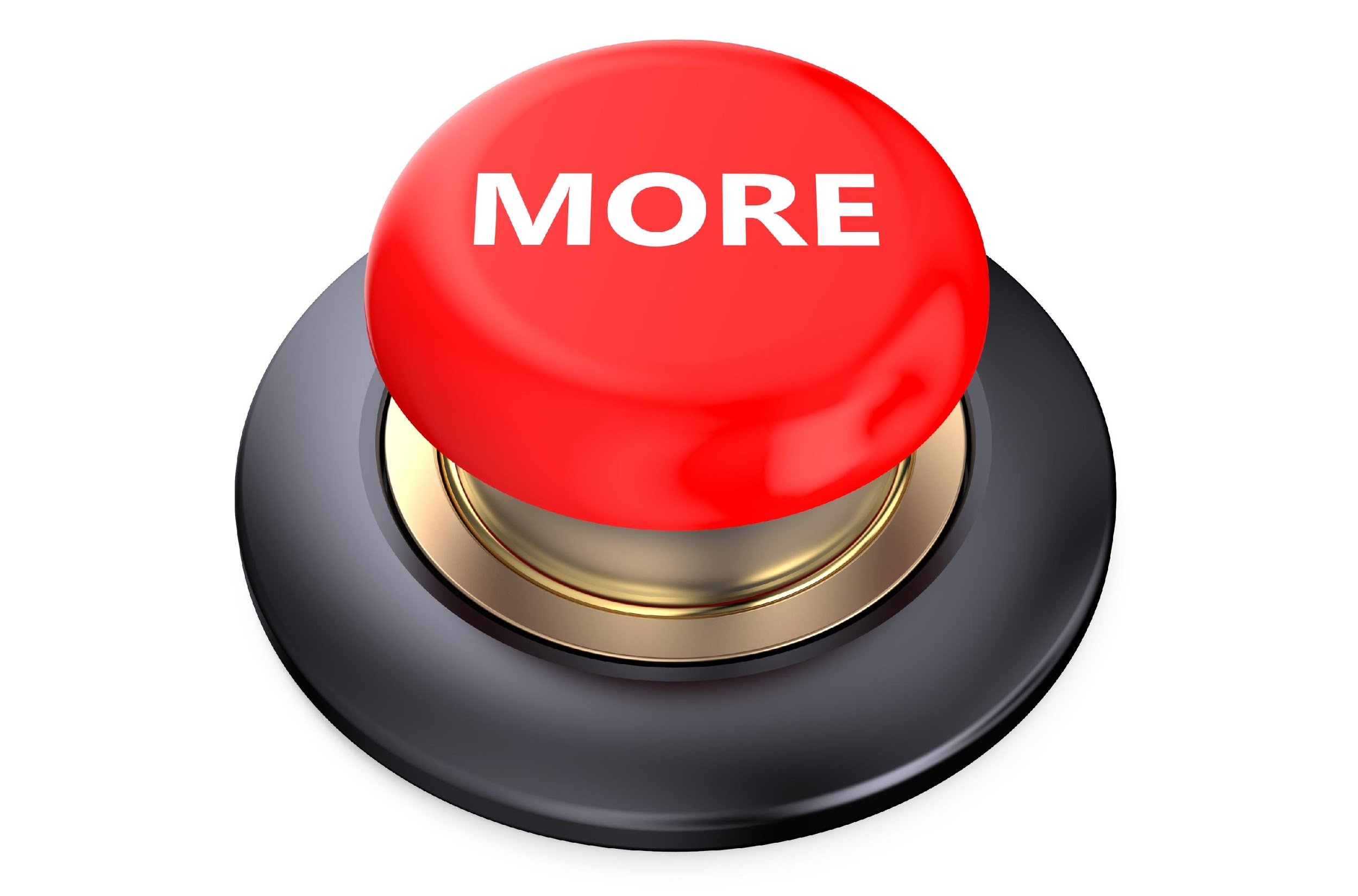 [Speaker Notes: That is the basic definition, but there is a bit more you need to know.]
Atomic Symbol
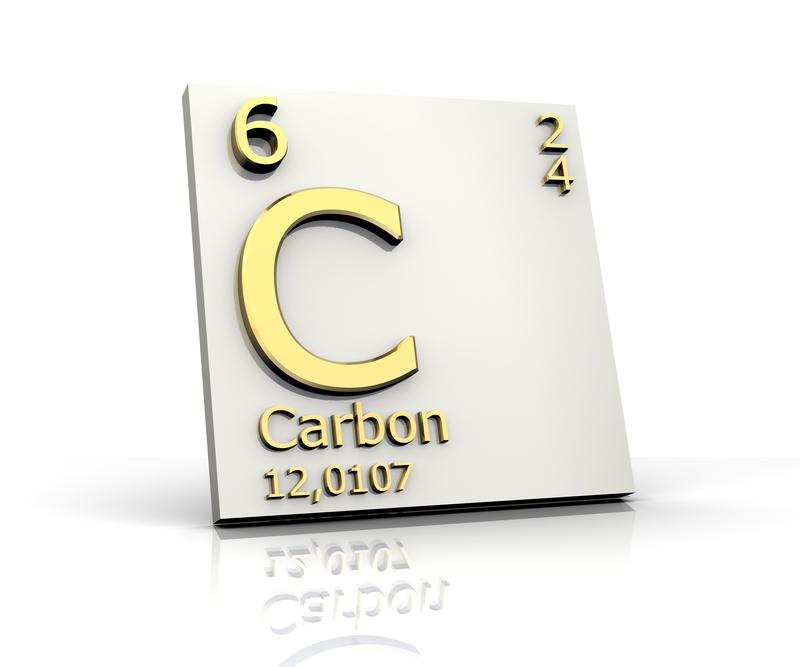 [Speaker Notes: The atomic symbol is the abbreviation of an element’s name. It is either one or two letters, and the first one is always capitalized. The atomic symbol for carbon is C.]
Trends
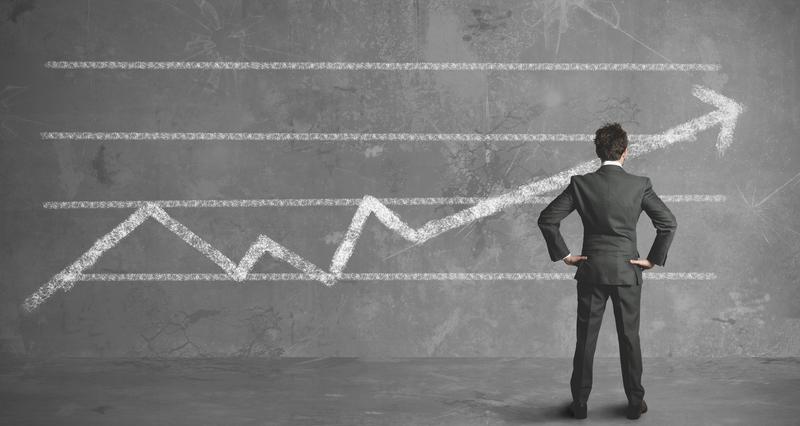 [Speaker Notes: The Periodic Table allows us to see trends within the elements that would not be understandable if they were not organized. 

Feedback: This is a great opportunity to make a connection to a real-life situation.]
Dmitri Mendeleev
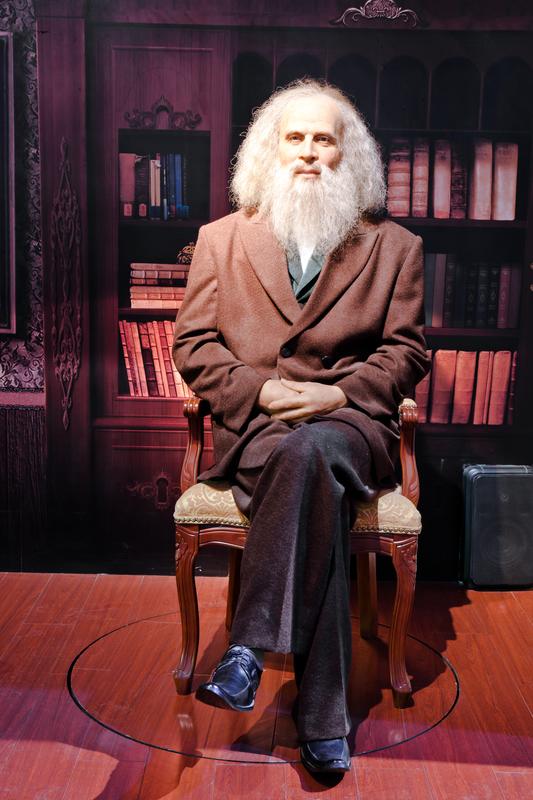 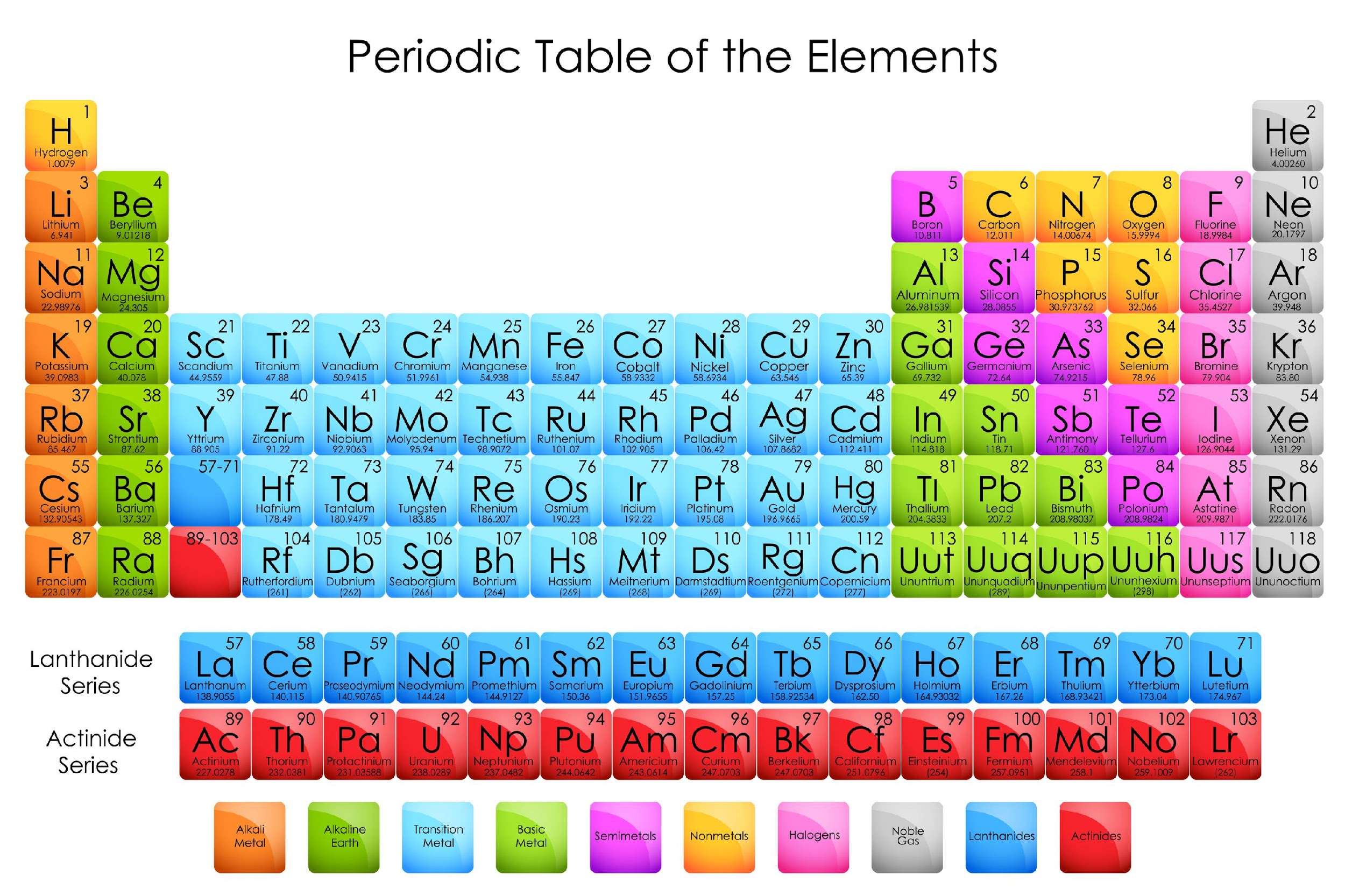 [Speaker Notes: The Periodic Table was first organized by a scientist named Dmitri Mendeleev.]
Dmitri Mendeleev
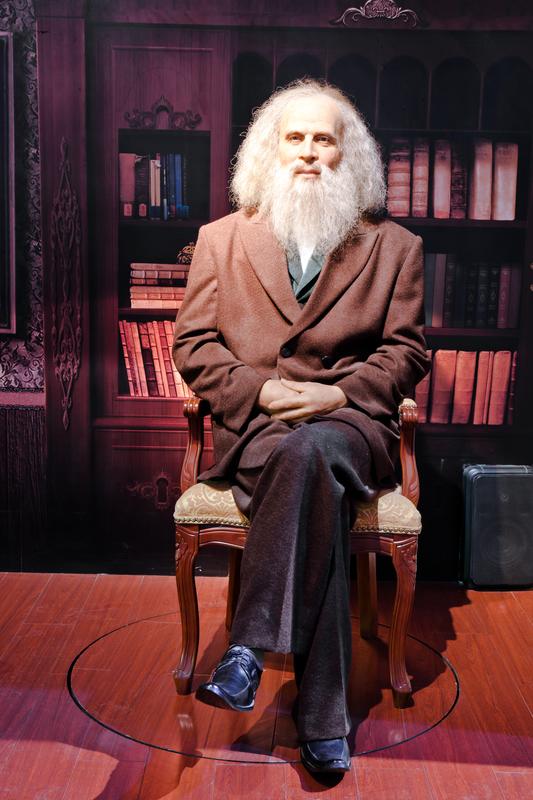 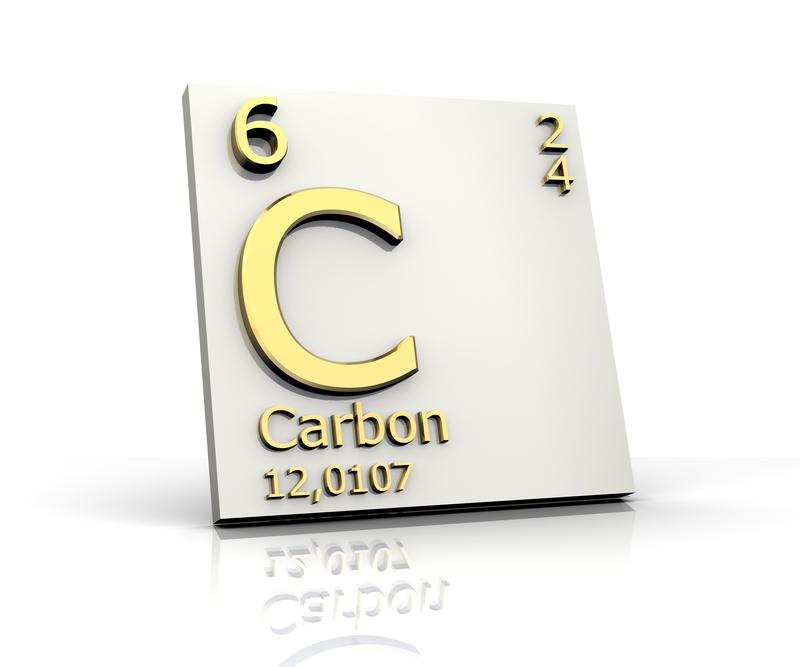 [Speaker Notes: Mendeleev decided to organize his periodic table by atomic mass.]
Atomic Mass Number
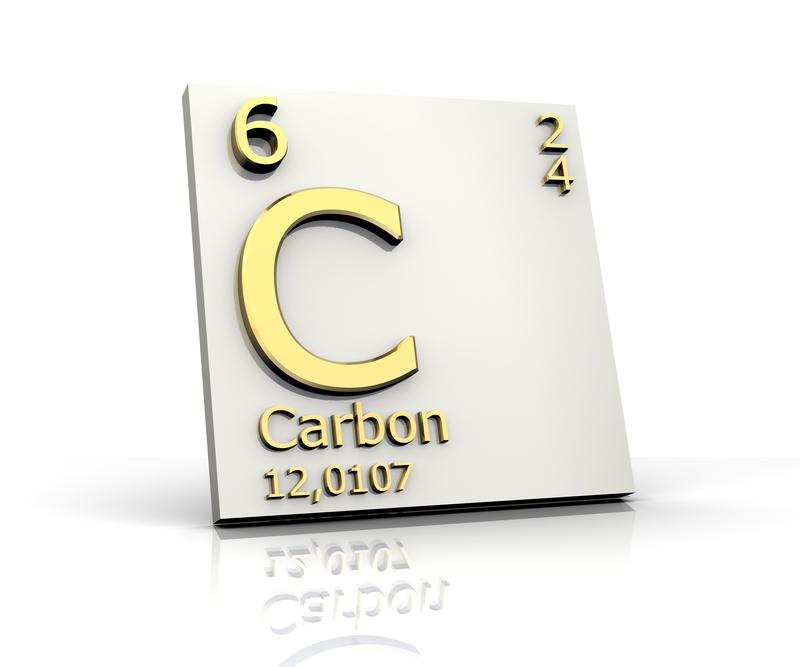 [Speaker Notes: Atomic mass is the total number of protons and neutrons in an atom.]
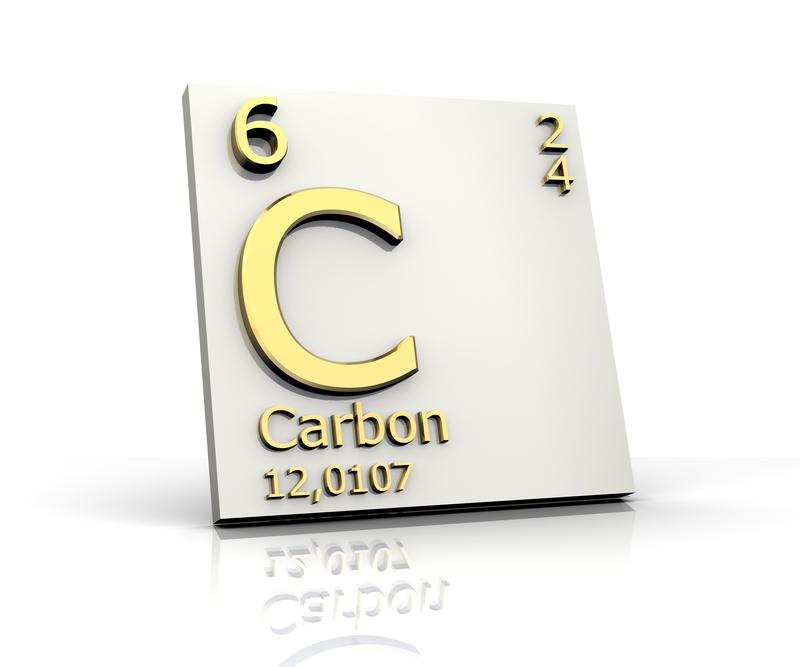 [Speaker Notes: When you look up an element on the periodic table, you can find its atomic mass number listed below the name of the element. 

Feedback: Here you can engage students by asking why it may be important to know the atomic mass number and then incorporate their responses into a discussion in which you give examples.]
[Speaker Notes: Let’s check-in for understanding.]
What is the difference between atomic symbol and atomic mass number?
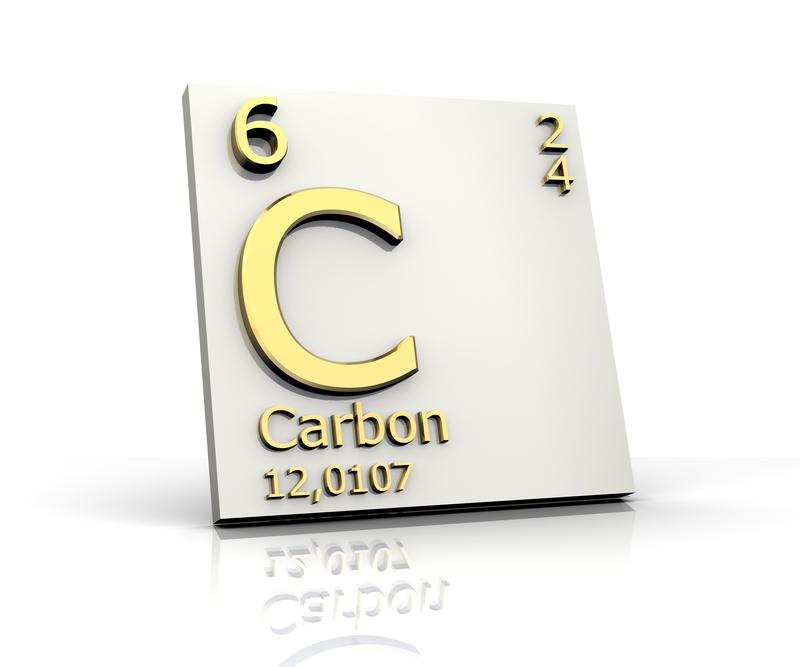 [Speaker Notes: What is the difference between atomic symbol and atomic mass number? 

[The atomic symbol is the abbreviation of an element’s name. It is either one or two letters, and the first one is always capitalized. The atomic symbol for carbon is C. 

Atomic mass is the total number of protons and neutrons in an atom.]]
Why is the Periodic Table important?
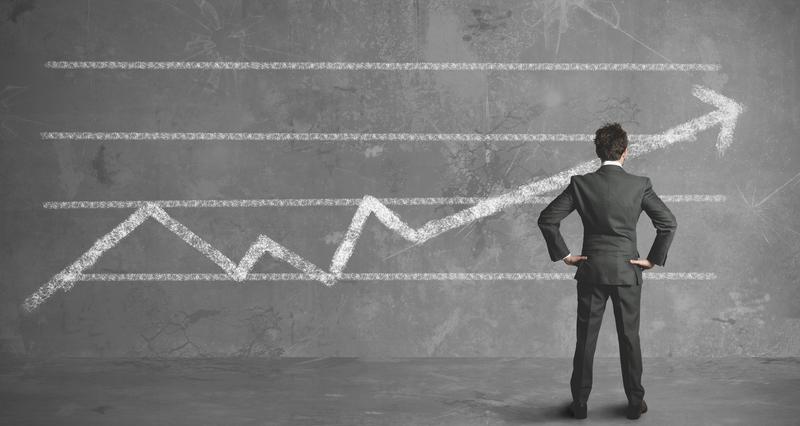 [Speaker Notes: Why is the Periodic Table important?

[The Periodic Table allows us to see trends within the elements that would not be understandable if they were not organized.]]
How did Dmitri Mendeleev organize the first Periodic Table?
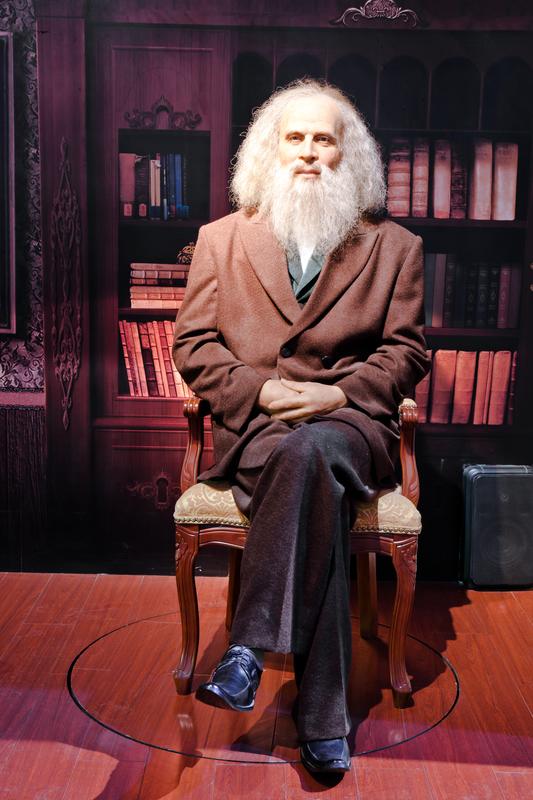 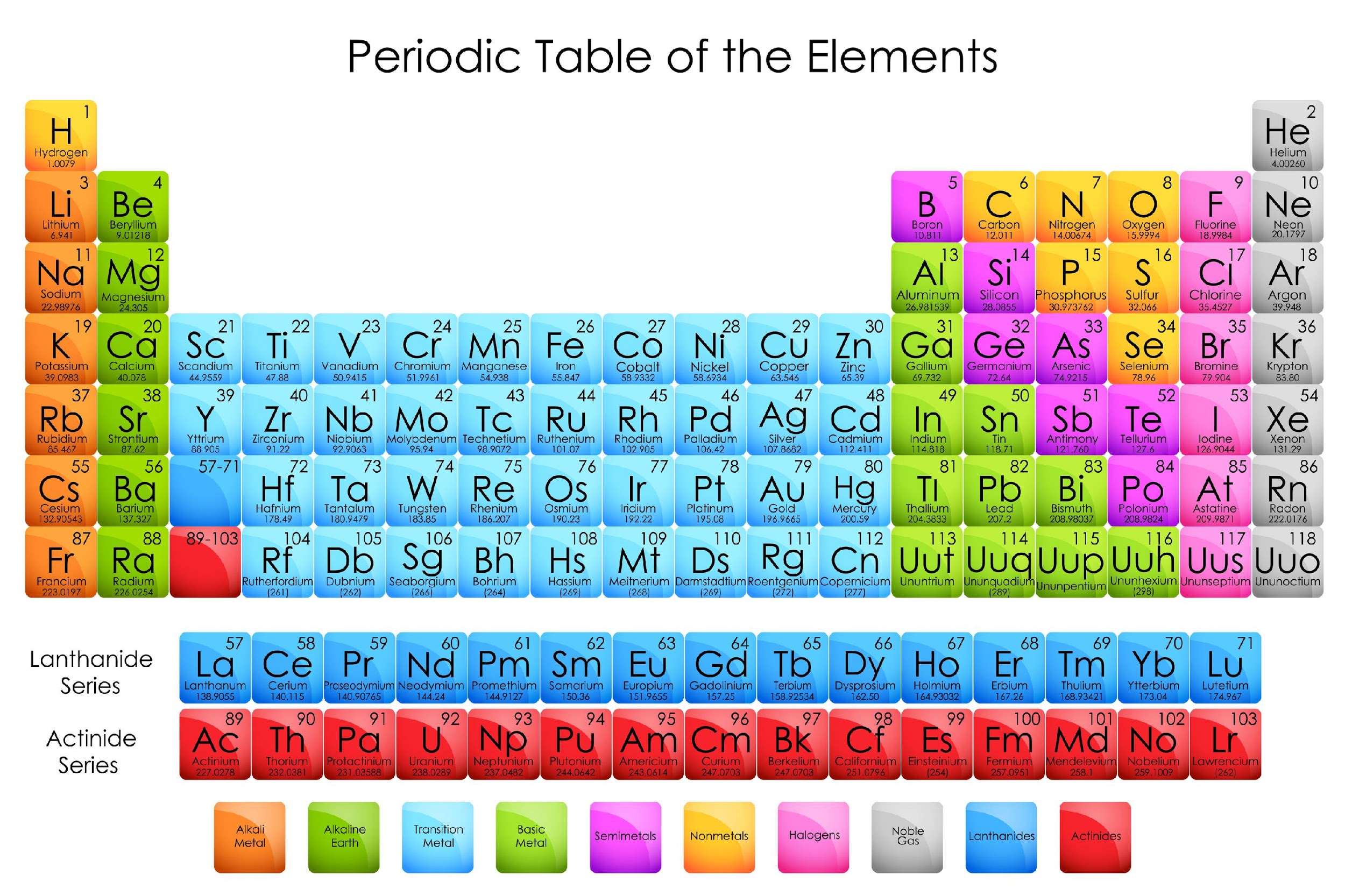 [Speaker Notes: How did Dmitri Mendeleev organize the first Periodic Table?

[By atomic mass]]
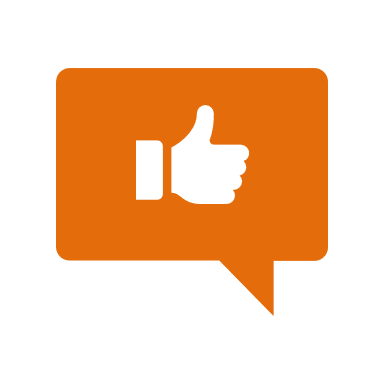 [Speaker Notes: Now, let’s talk about some examples of atomic mass.]
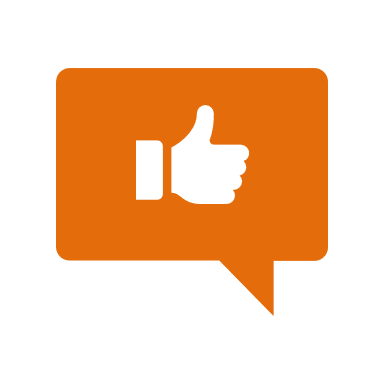 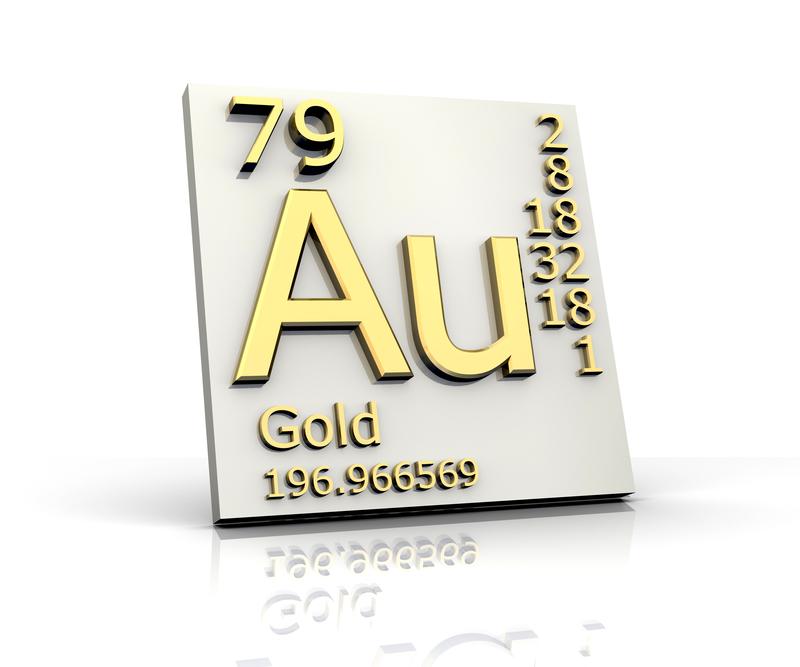 [Speaker Notes: The atomic mass of gold is 196 units.]
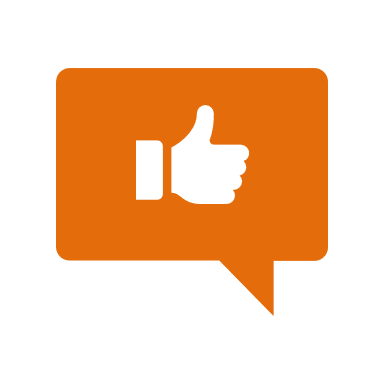 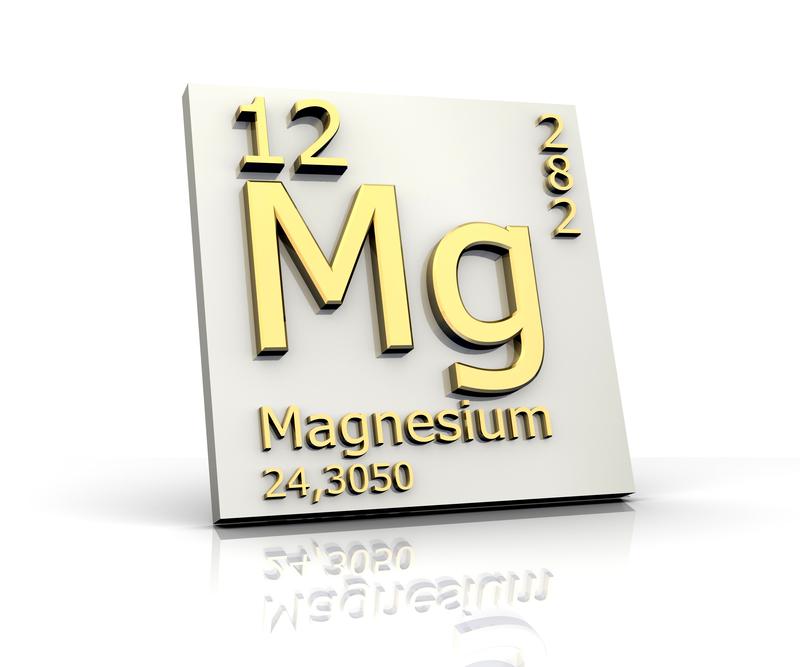 [Speaker Notes: The atomic mass of magnesium is 24 units.]
[Speaker Notes: Let’s check-in for understanding.]
Where do we find the atomic mass of an element?
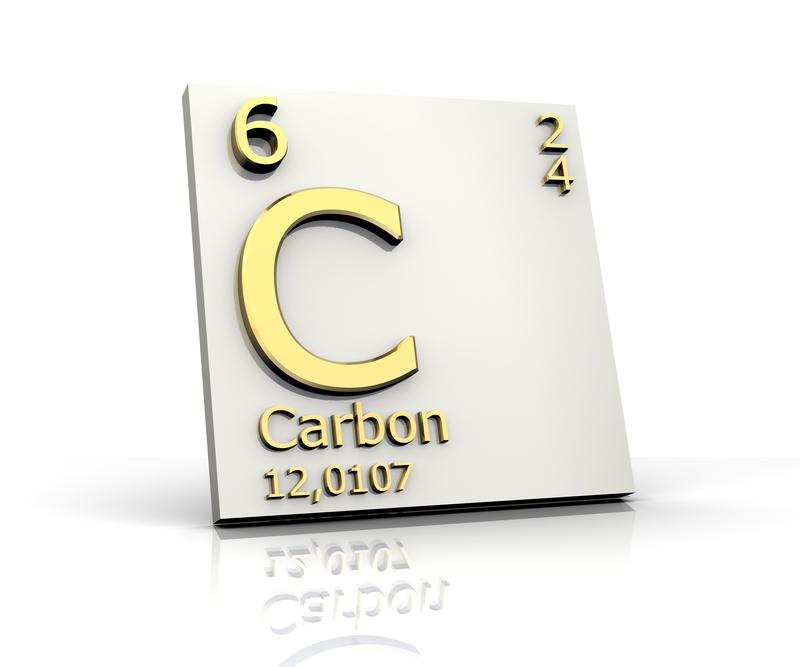 [Speaker Notes: Where do we find the atomic mass of an element?

[At the bottom, under its name]]
Periodic Table and Atomic Number
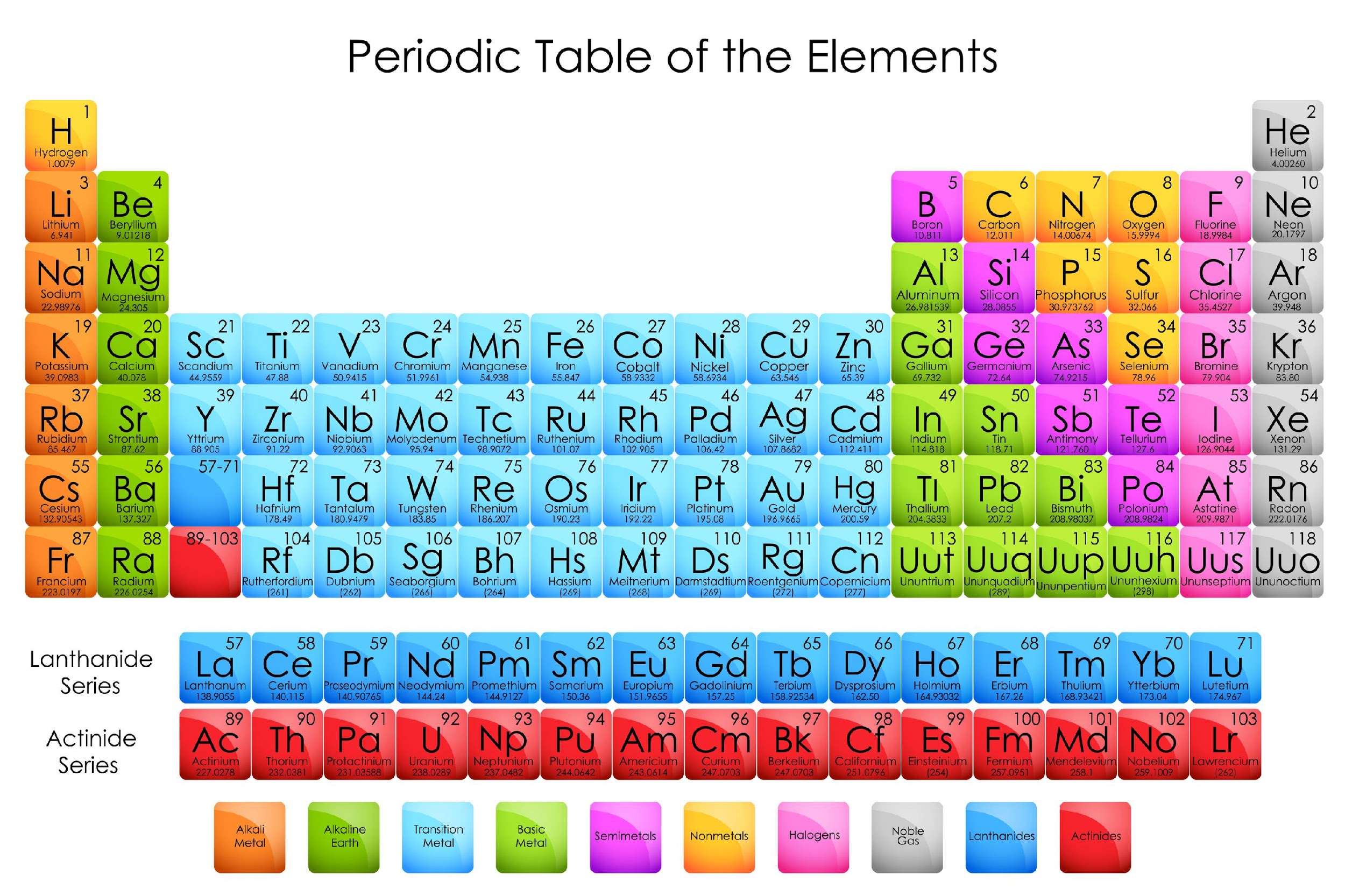 [Speaker Notes: Today, the Periodic Table is no longer organized by atomic mass, Like Mendeleev’s was. Now we organize the periodic table by atomic number. 

Feedback: This could be an interesting opportunity to engage in why the periodic table was reorganized - what was the catalyst for changing its organization and how does this benefit us now?]
Atomic Number
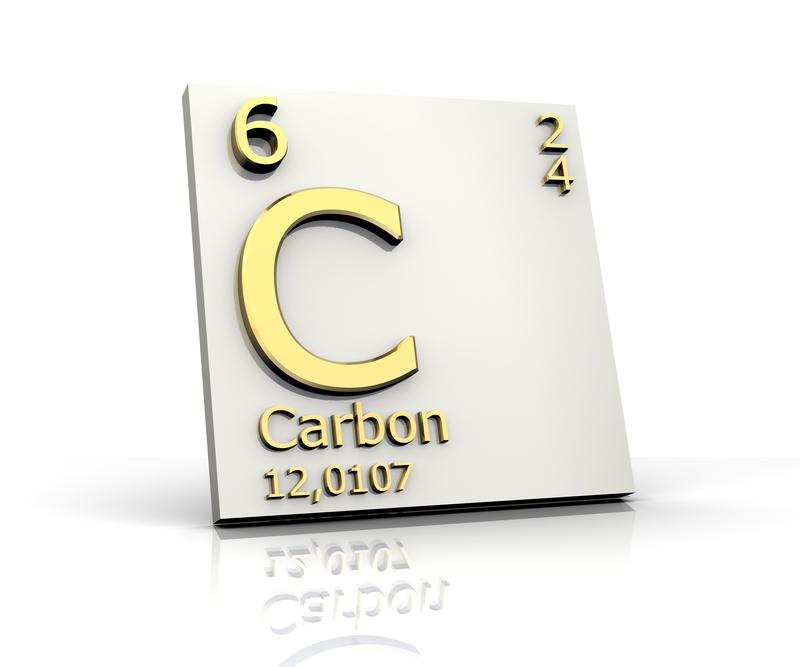 [Speaker Notes: The atomic number is the total number of protons in an element. It can be found in the top left corner of an element.]
Protons give an element its identity
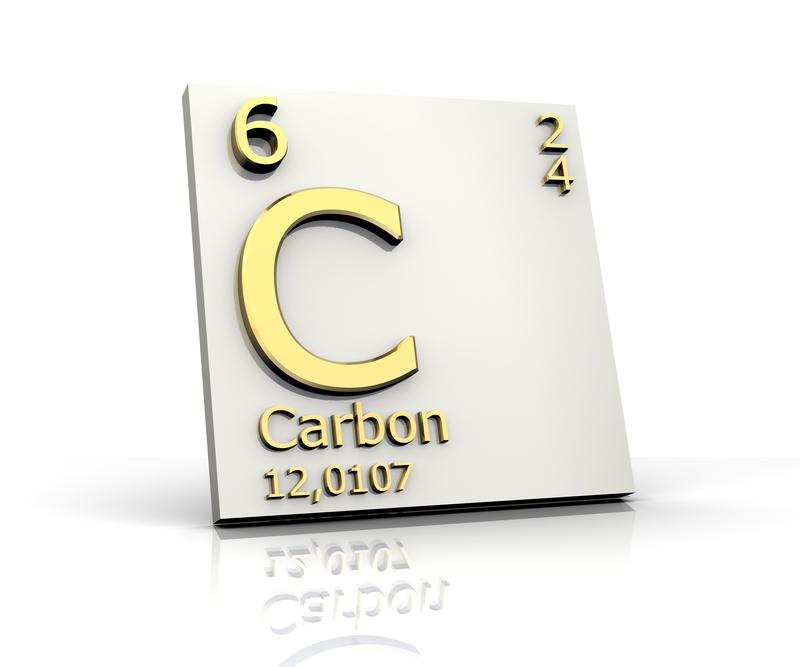 [Speaker Notes: Protons give an element its identity. Carbon, for example, is the element that has 6 protons.]
[Speaker Notes: Let’s check-in for understanding.]
How is the Periodic Table organized today?
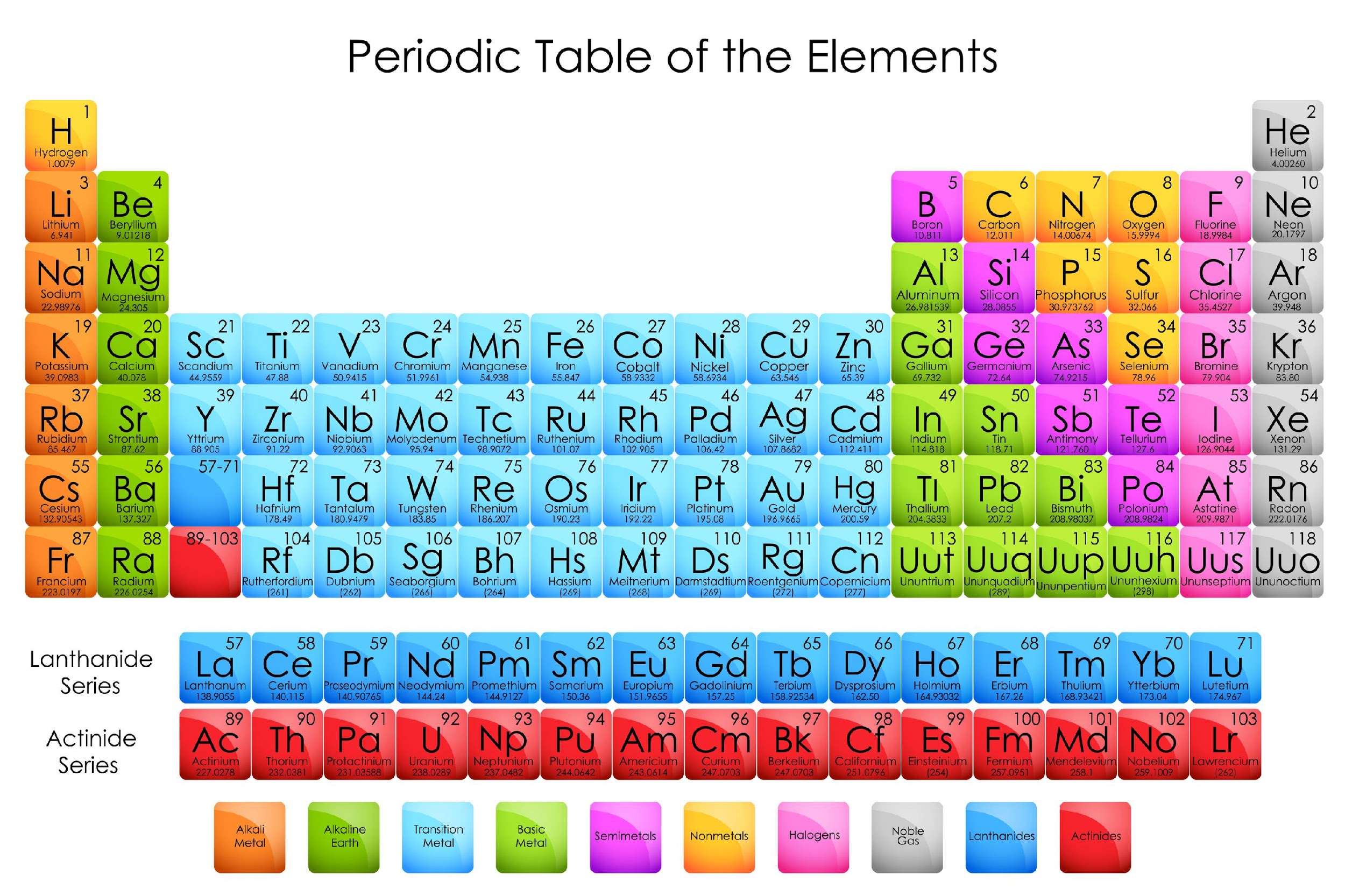 [Speaker Notes: How is the Periodic Table organized today?

[By atomic number]]
What does the atomic number tell us about the element?
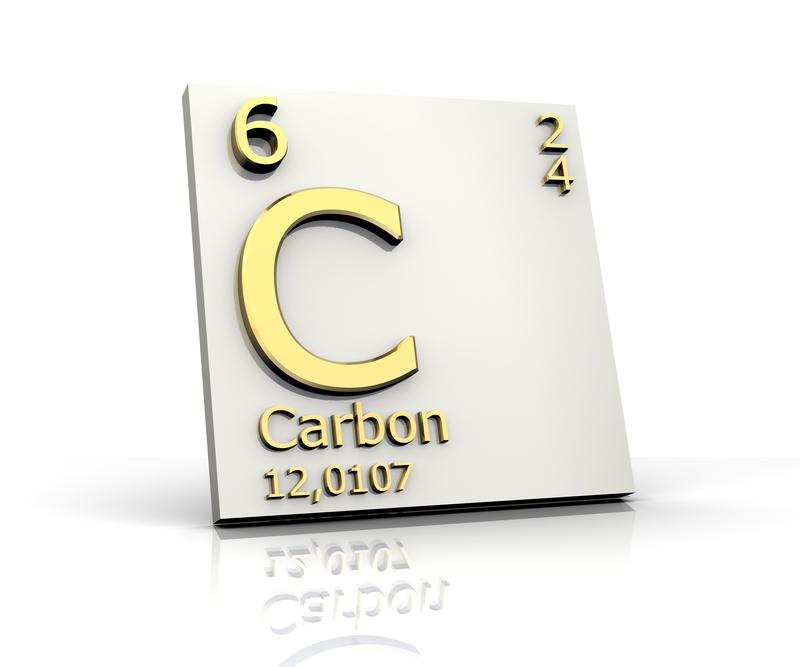 [Speaker Notes: What does the atomic number tell us about the element?

[It tells us how many protons an element has.]]
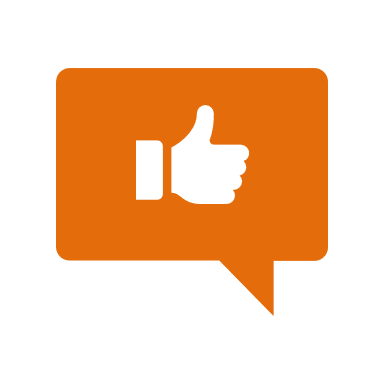 [Speaker Notes: Now, let’s talk about some examples of atomic number.]
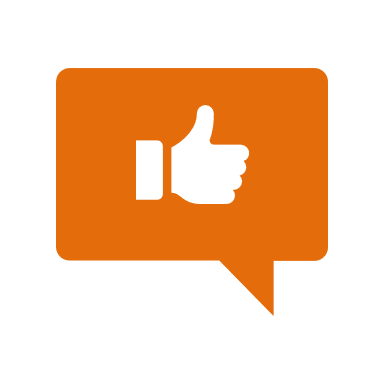 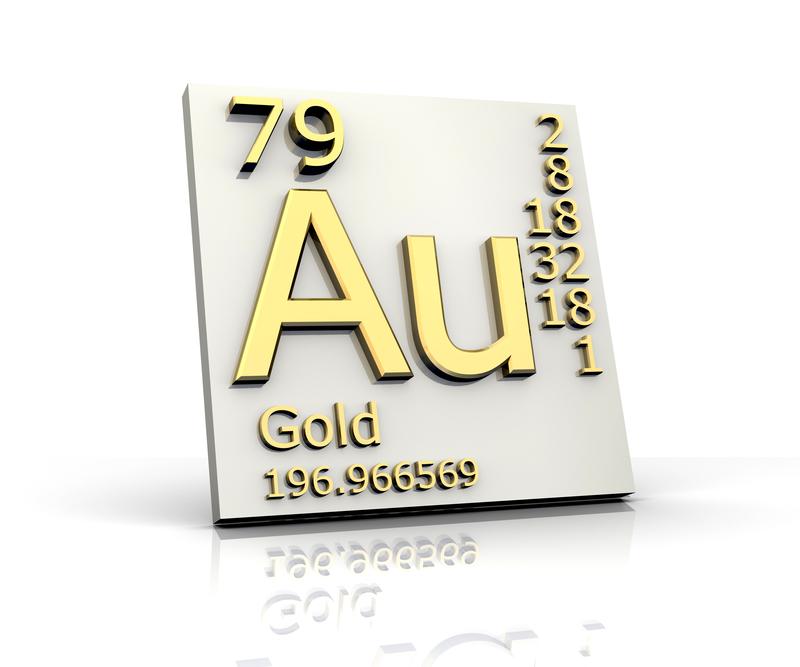 [Speaker Notes: The atomic mass of gold is 79. One atom of gold has 79 protons in its nucleus.]
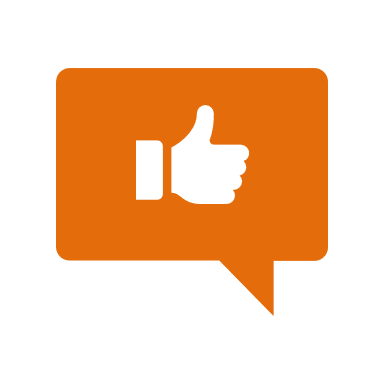 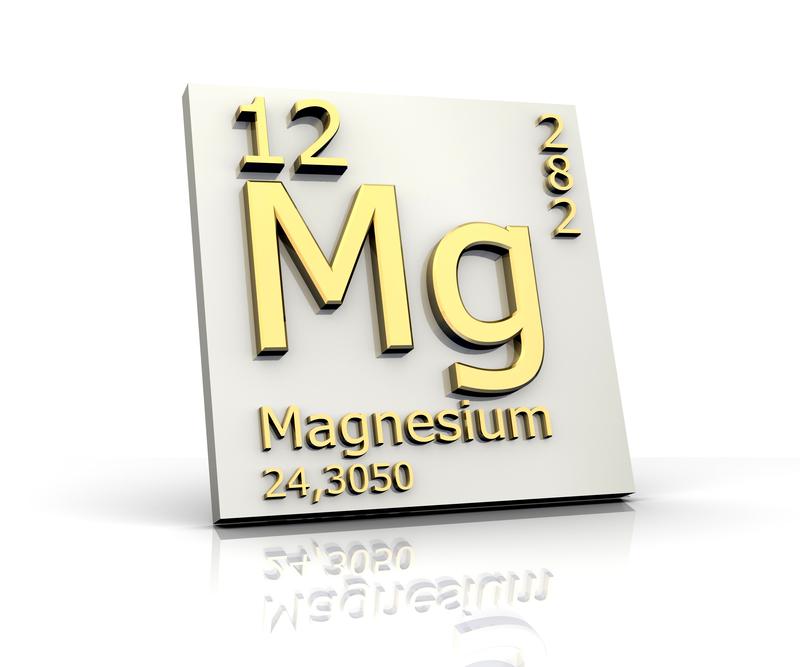 [Speaker Notes: The atomic number of magnesium is 12. One atom of magnesium has 12 protons in its nucleus.]
[Speaker Notes: Let’s check-in for understanding.]
Where can we find the atomic number of an element?
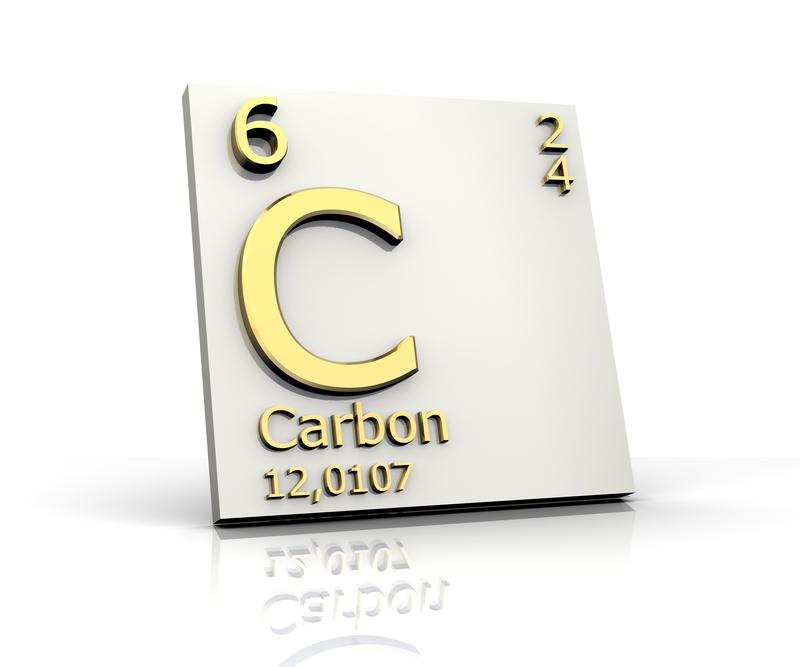 [Speaker Notes: Where can we find the atomic number of an element? 

[At the top left corner]]
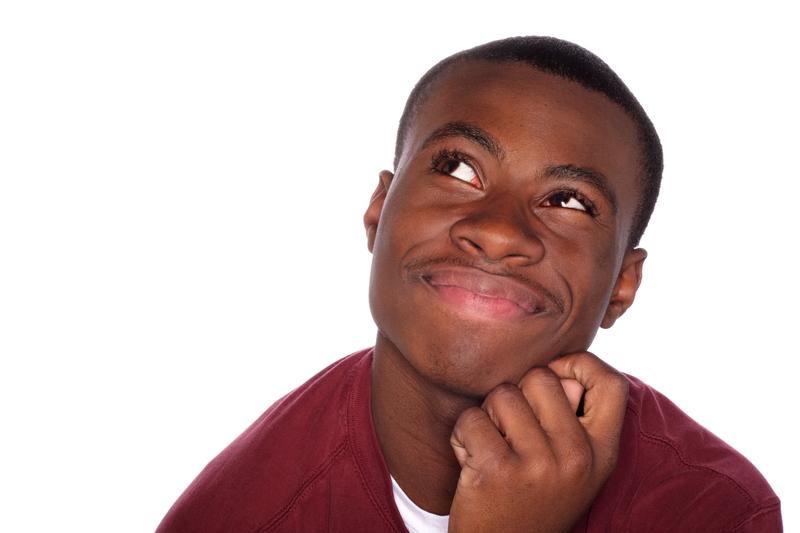 [Speaker Notes: So, how do we figure out the number of neutrons?]
Atomic Mass
Atomic Number
Number of neutrons
–        =
[Speaker Notes: To find the number of neutrons in an atom, all we need to do is subtract the atomic number from the atomic mass number. 

Feedback: Using a mathematical model to help students understand how to find the number of neutrons is a great connection between mathematics and science. In this case, and particularly at this grade band, explicitly telling and showing the students the model is important for conceptual understanding.]
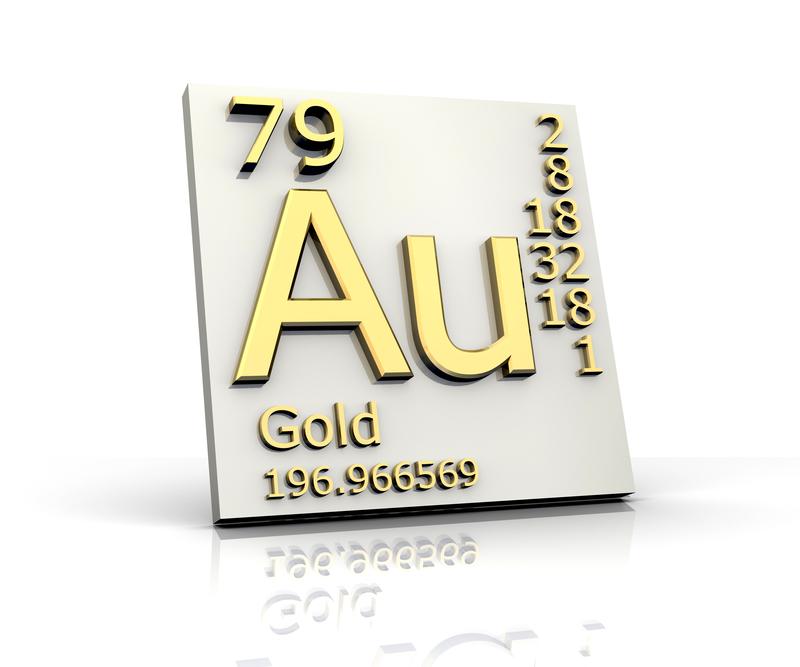 [Speaker Notes: Let’s look at gold.]
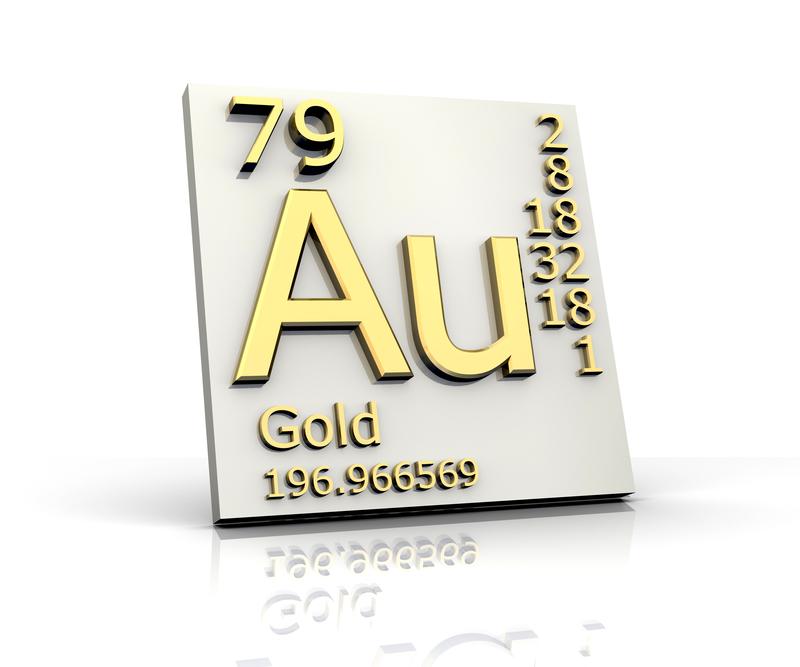 [Speaker Notes: The atomic mass number of gold is 196 and the atomic number is 79.]
Atomic Mass
Atomic Number
Number of neutrons
–        =
79
196
[Speaker Notes: Therefore, we would need to subtract 79 from 196.]
Atomic Mass
Atomic Number
Number of neutrons
–        =
79
196
117
[Speaker Notes: A gold atom has 117 neutrons.]
[Speaker Notes: Let’s check-in for understanding.]
How do we figure out the number of neutrons in an element?
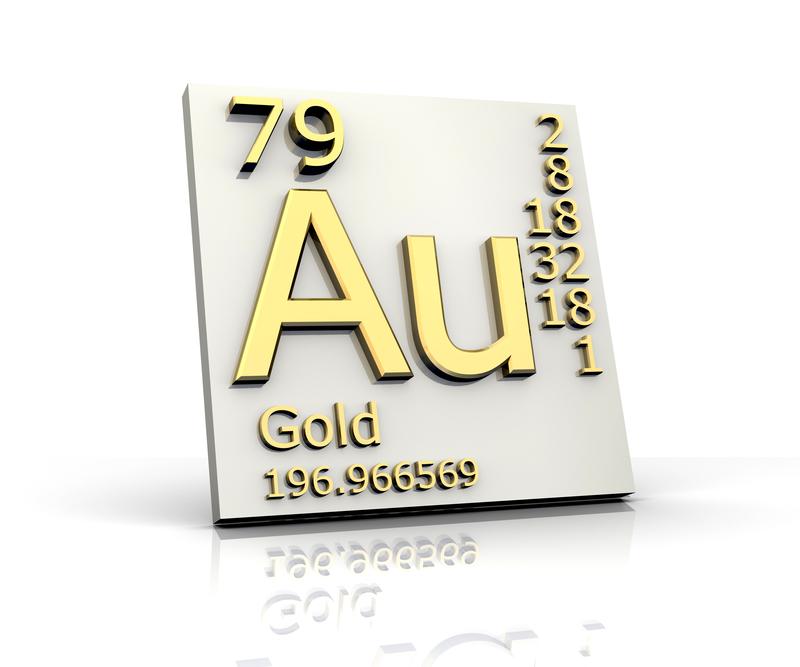 [Speaker Notes: How do we figure out the number of neutron in an element? 

[Subtract the atomic number from the atomic mass number]]
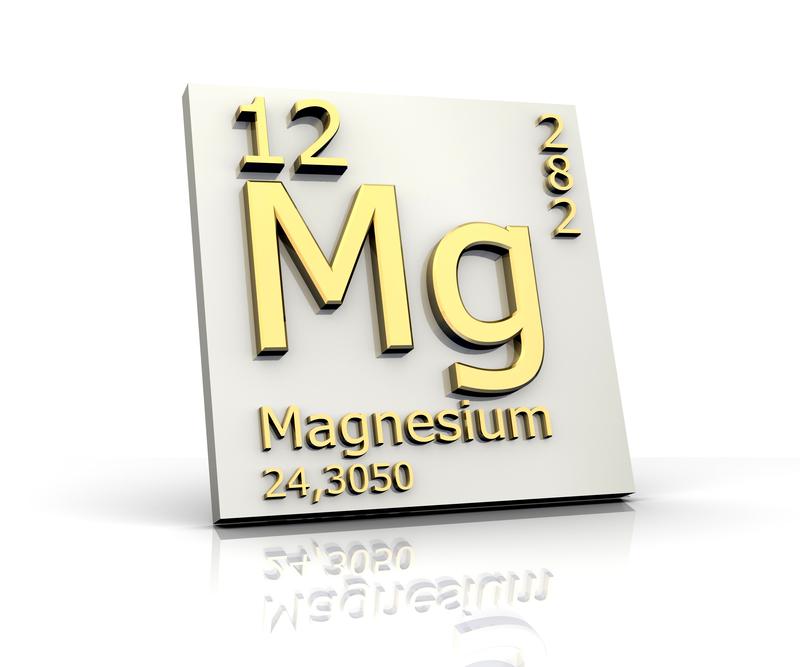 [Speaker Notes: How many neutrons are in Magnesium?]
Atomic Mass
Atomic Number
Number of neutrons
–        =
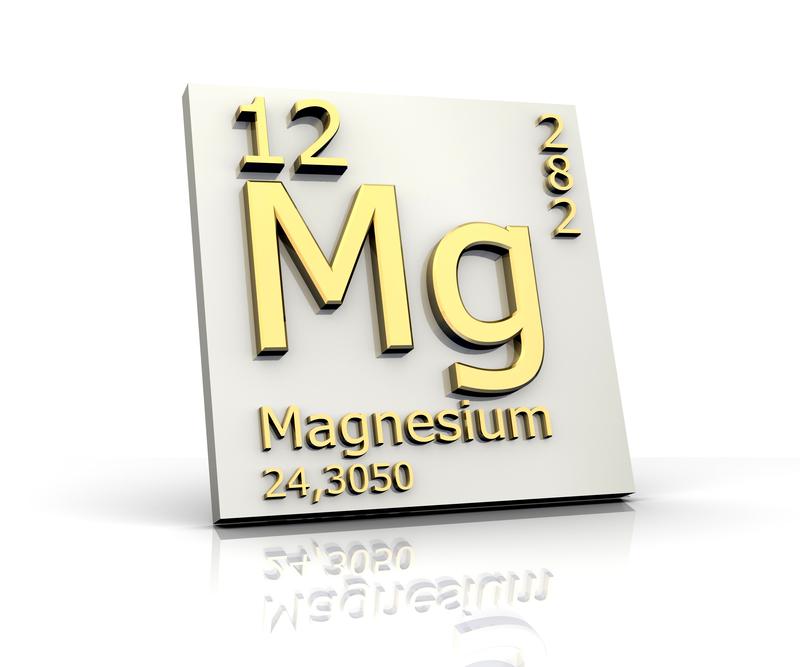 [Speaker Notes: How many neutrons are in Magnesium?]
Atomic Mass
Atomic Number
Number of neutrons
–        =
12
24
12
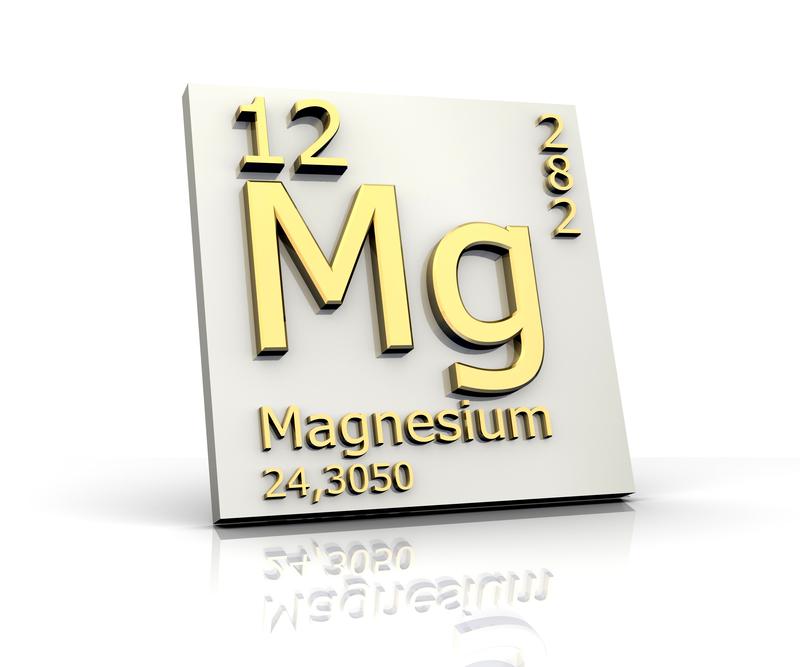 [Speaker Notes: How many neutrons are in Magnesium?]
What is the difference between the atomic number and atomic mass?
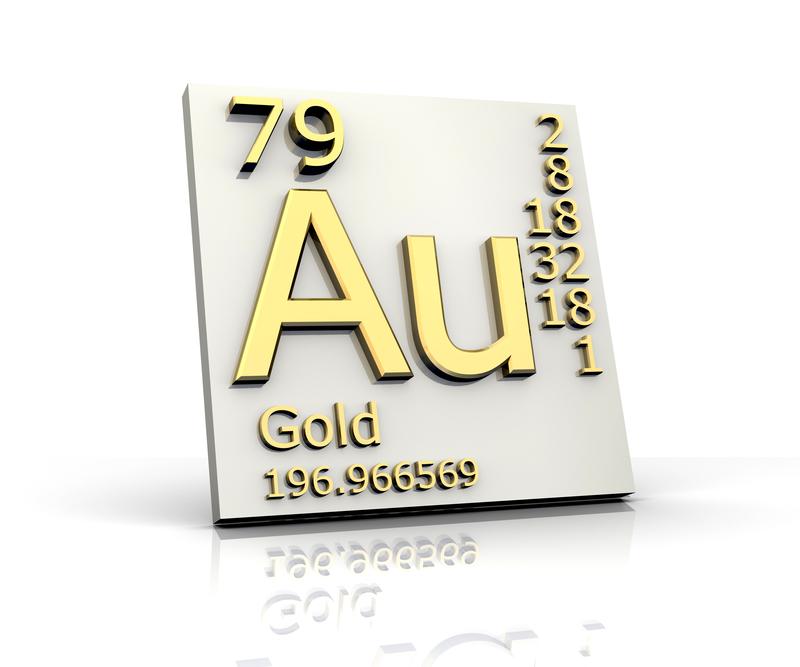 [Speaker Notes: What is the difference between the atomic number and the atomic mass?

[Atomic number is the number of protons in an atom, while atomic mass is the number of protons AND neutrons in an atom.]]
The modern periodic table is organized by __________.
Atomic symbol
Atomic number
Atomic mass
Element name
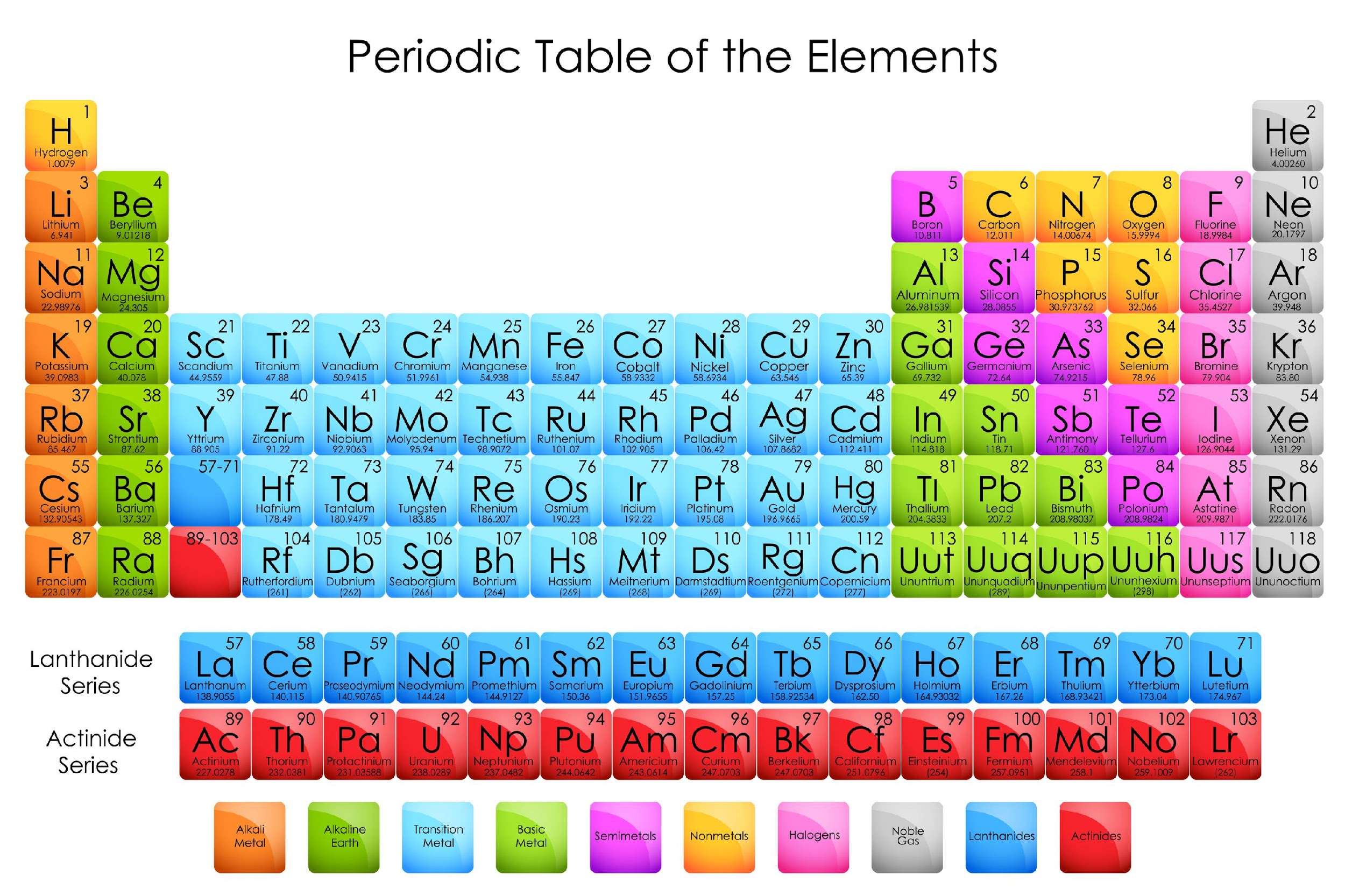 [Speaker Notes: The modern periodic table is organized by ___________.]
The modern periodic table is organized by __________.
Atomic symbol
Atomic number
Atomic mass
Element name
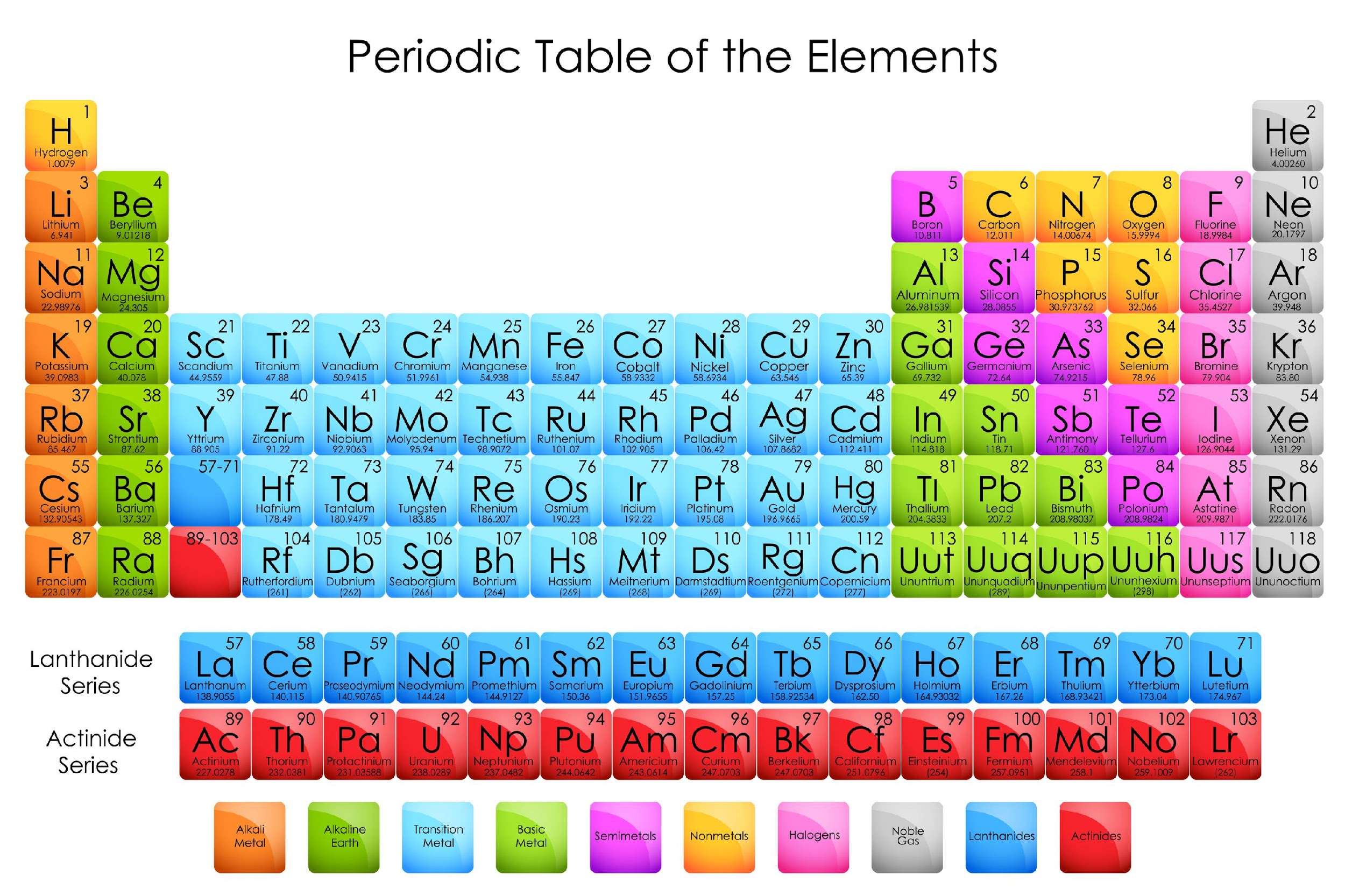 [Speaker Notes: The modern periodic table is organized by ___________. 

[Atomic number]]
How did Mendeleev originally organize the periodic table?
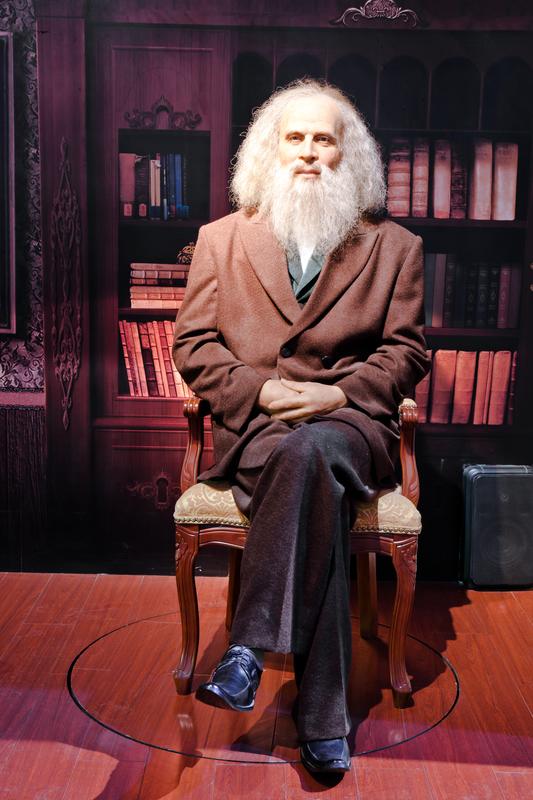 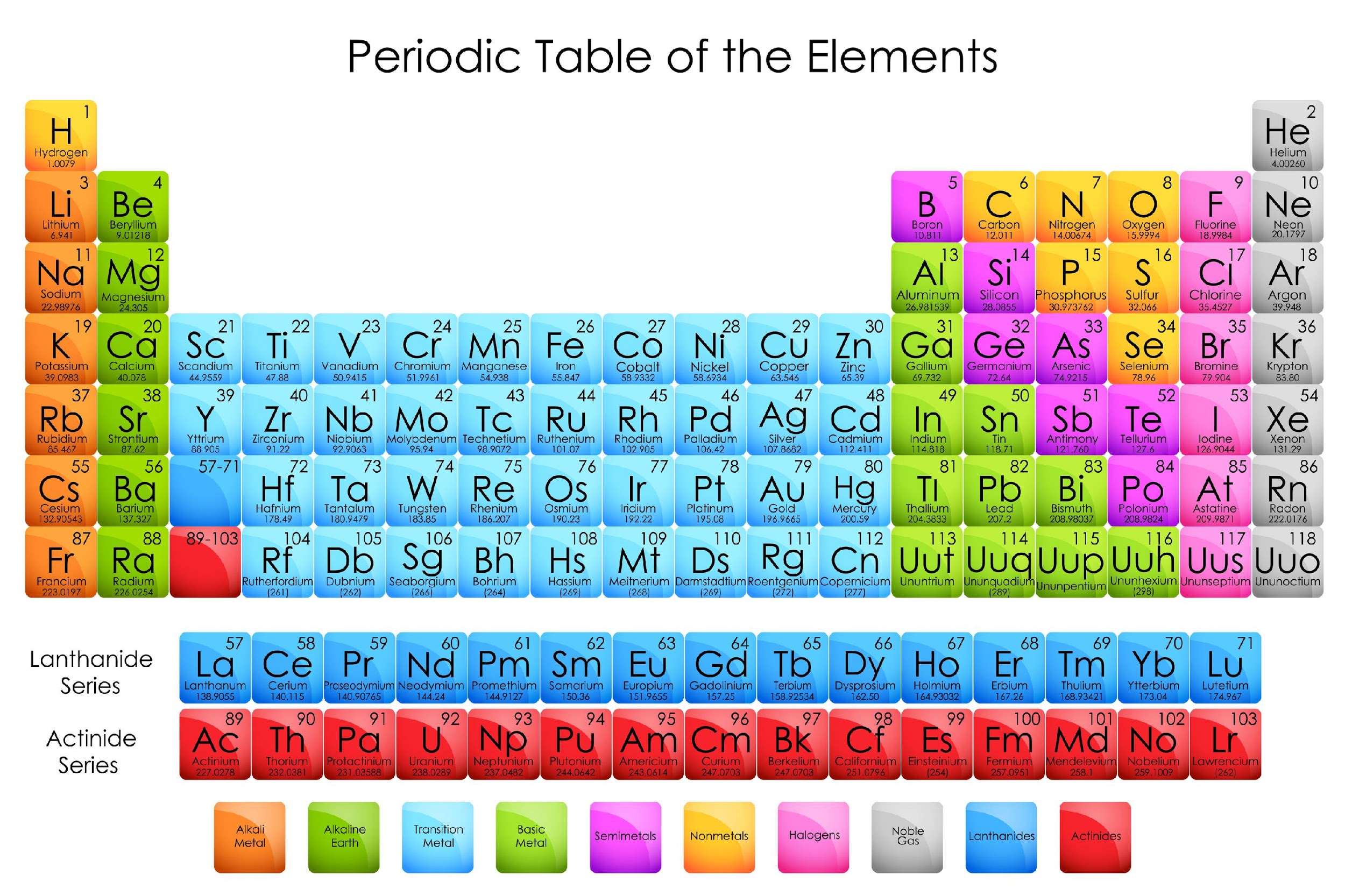 [Speaker Notes: How did Mendeleev originally organize the periodic table?

[Mendeleev organized his periodic table by atomic mass.]]
Remember!!!
[Speaker Notes: So remember!]
Periodic Table: chart of all the known elements organized according to chemical and physical properties
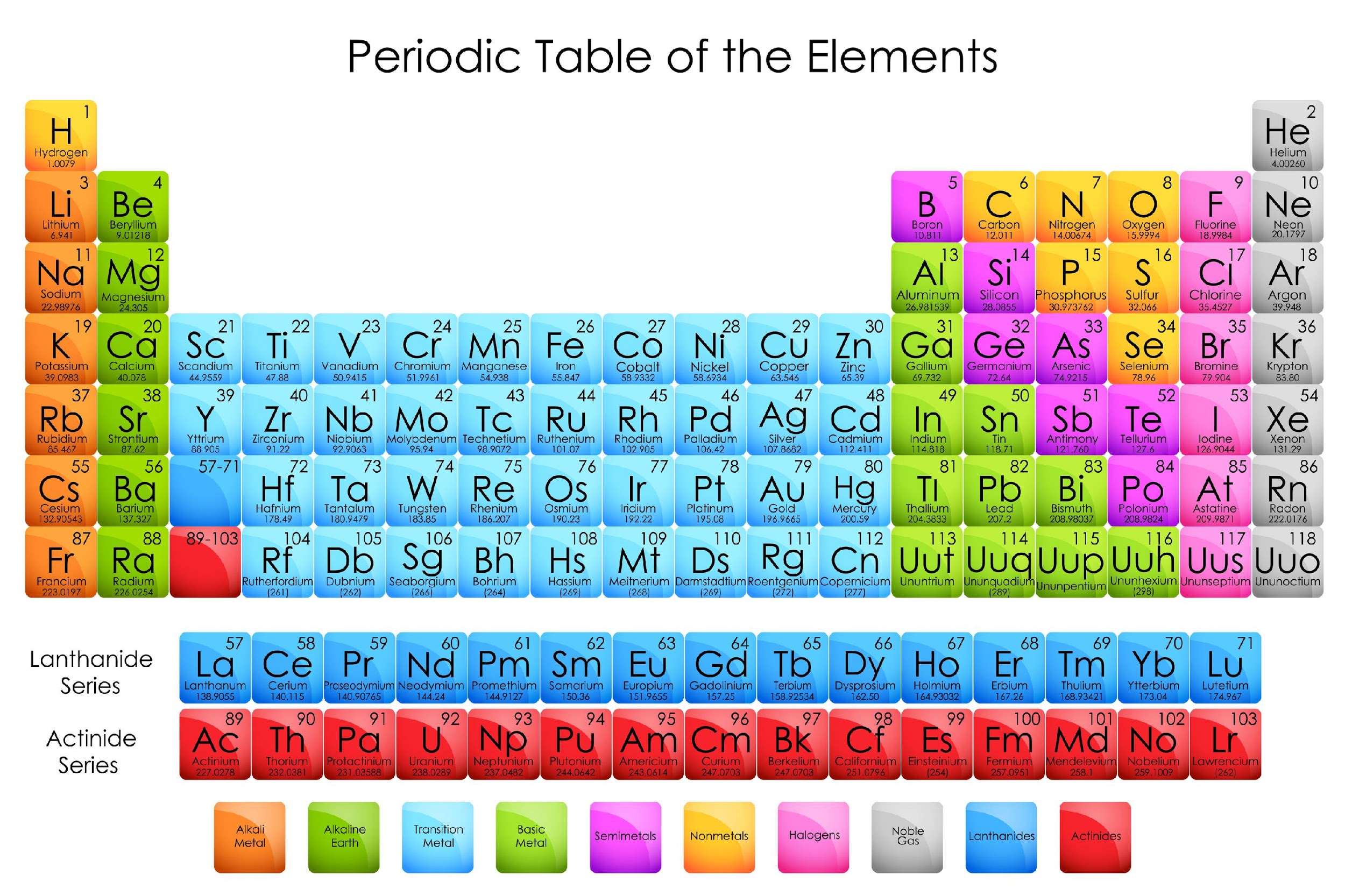 [Speaker Notes: The Periodic Table is a chart of all the known elements, organized according to chemical and physical properties.]
Atomic Symbol
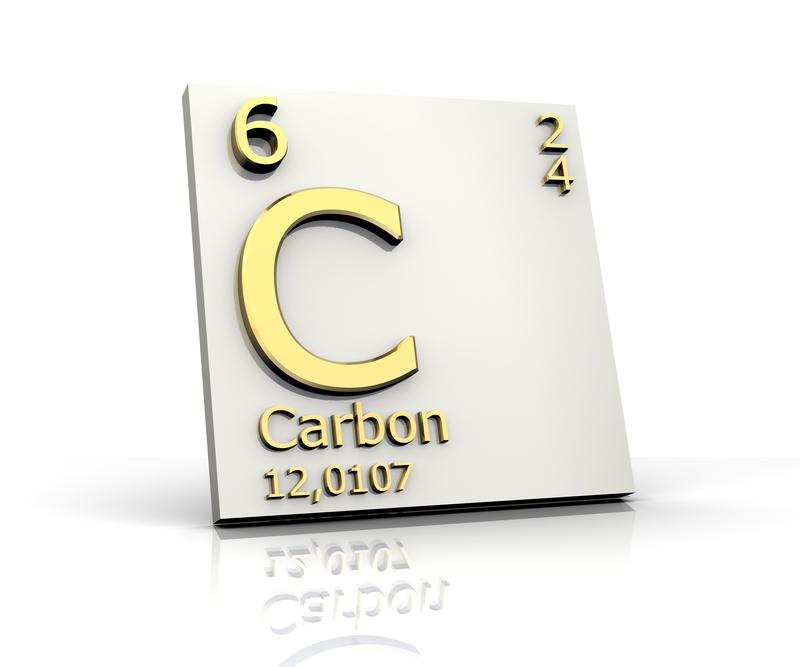 [Speaker Notes: The atomic symbol is the abbreviation of an element’s name. It is either one or two letters, and the first one is always capitalized. The atomic symbol for carbon is C.]
Atomic Mass
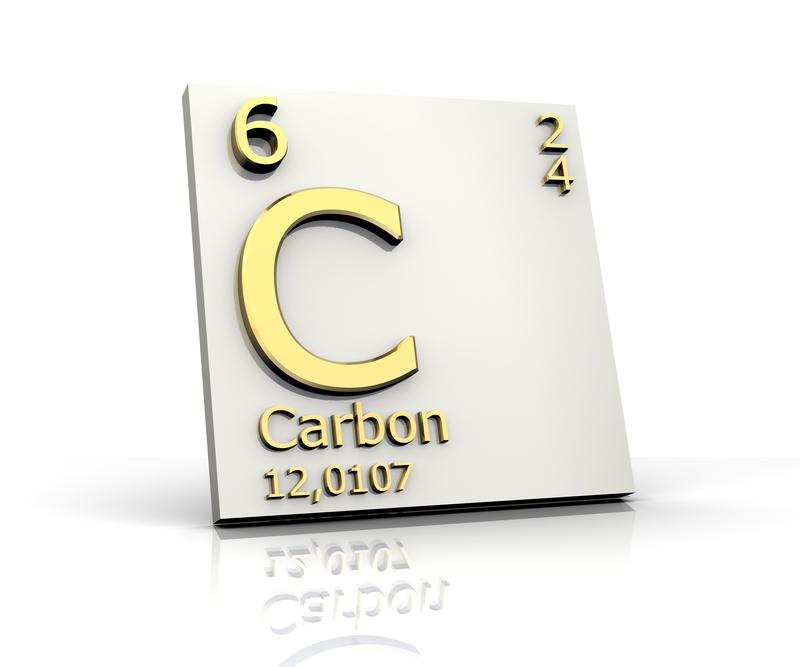 [Speaker Notes: Atomic mass is the total amount of neutrons and protons in an element.]
Atomic Number
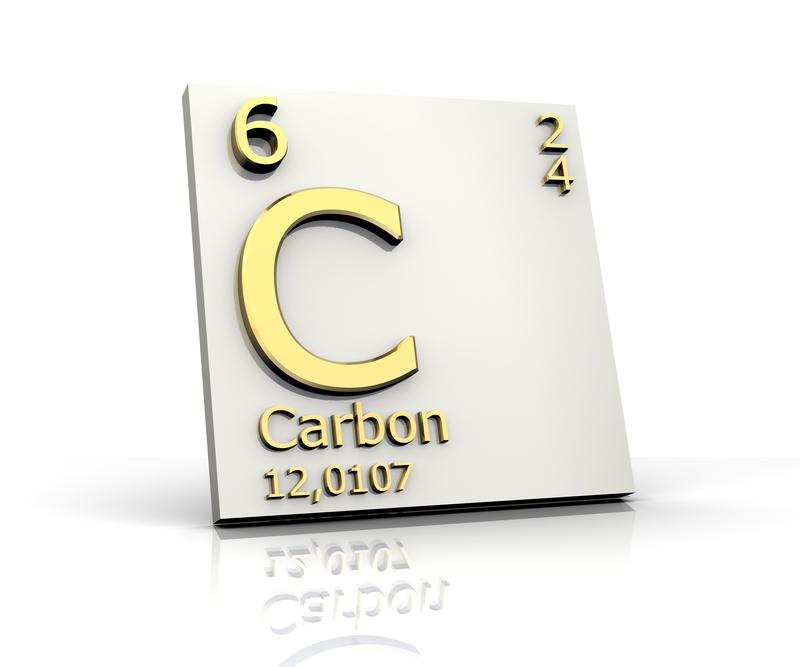 [Speaker Notes: The atomic number is the total number of protons in an element.]
Atomic Mass
Atomic Number
Number of neutrons
–        =
[Speaker Notes: To find the number of neutrons in an atom, all we need to do is subtract the atomic number from the atomic mass.]
Simulation
Interactive Table
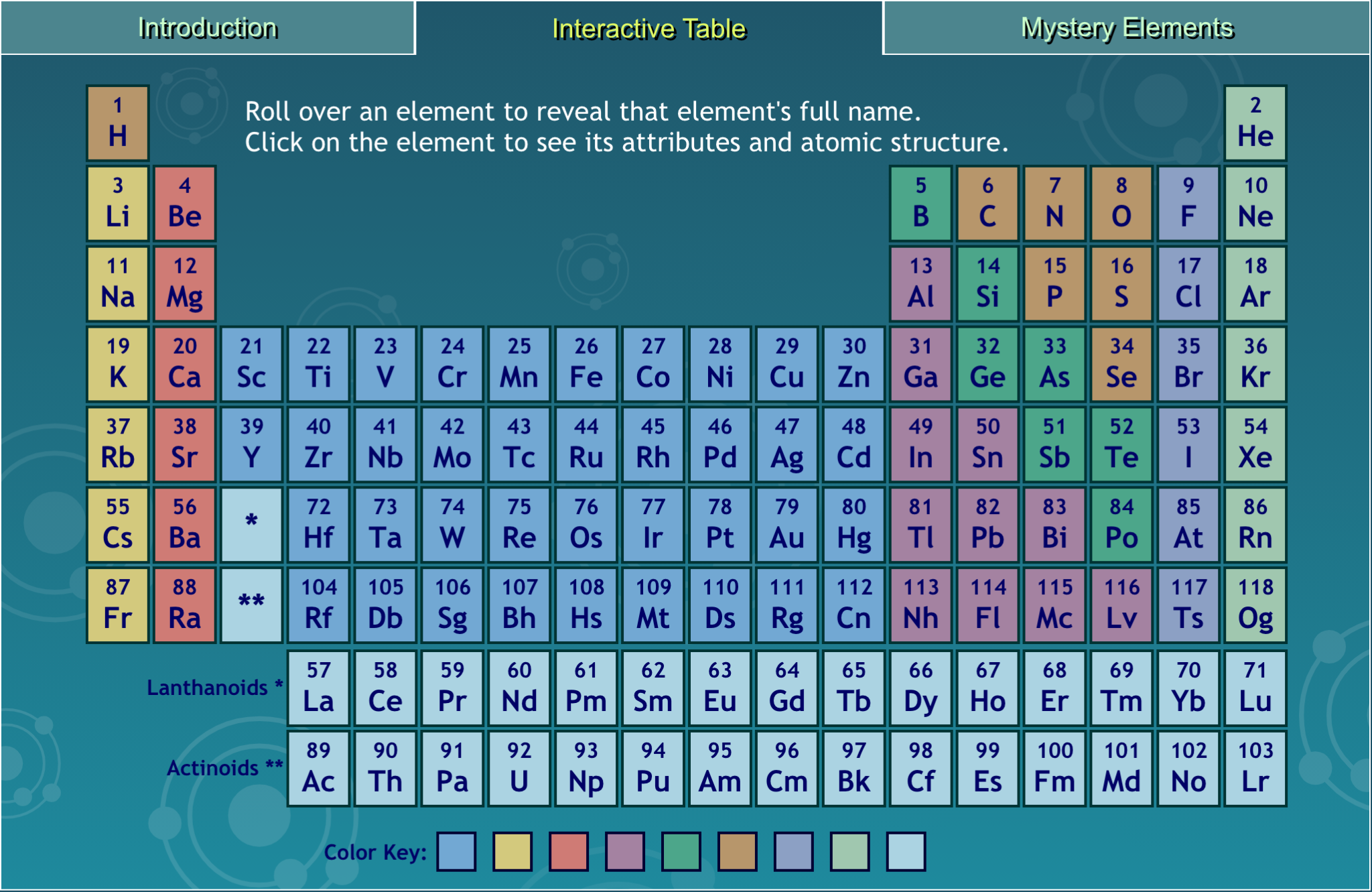 On the interactive periodic table, students can hover over elements to learn their names and click on elements to see its atomic and mass numbers as well as other attributes.
[Speaker Notes: On the interactive periodic table, students can hover over elements to learn their names and click on elements to see its atomic and mass numbers as well as other attributes.

Feedback: This simulation is a great way to engage students in interacting with the periodic table in a low-stakes way. This simulation may be helpful earlier in the presentation as an introduction to the periodic table or here as a review of what students have learned. Be sure to offer students opportunities to ask questions to gauge their understanding.]
Big Question: How does the Periodic Table help us understand elements?
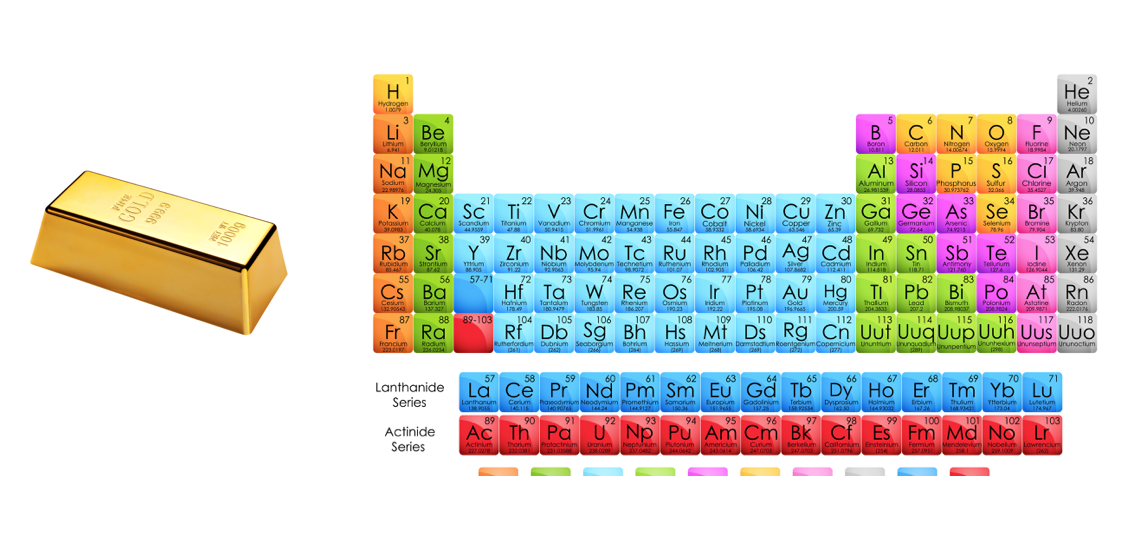 [Speaker Notes: Explicit cue to revisit the big question at the end of the lesson:  Okay everyone.  Now that we’ve learned the term, let’s reflect once more on our big question.  Was there anything that we predicted earlier that was correct or incorrect? Do you have any new hypotheses to share?]
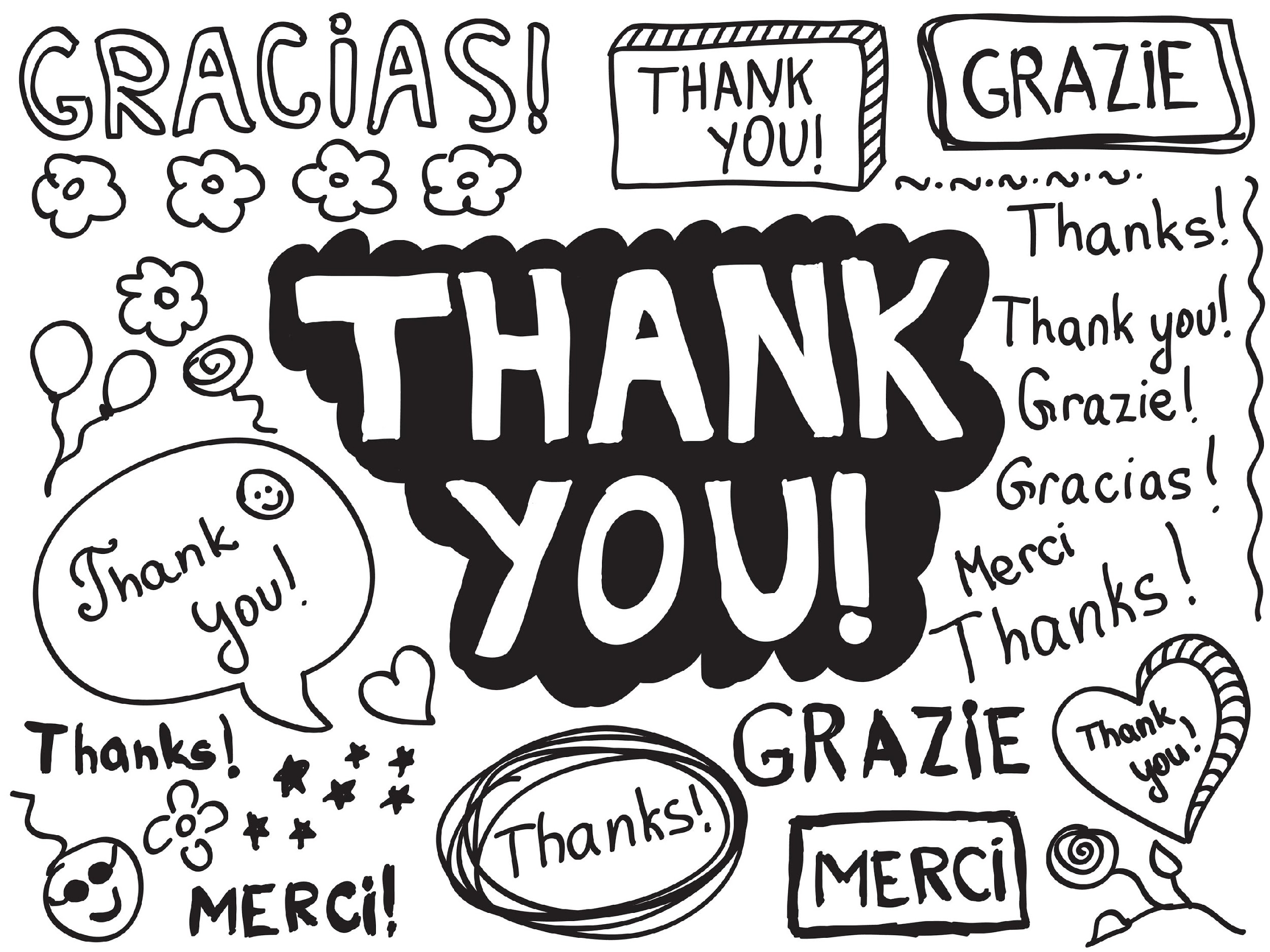 [Speaker Notes: Thanks for watching, and please continue watching CAPs available from this website.]
This Video Was Created With Resources From:
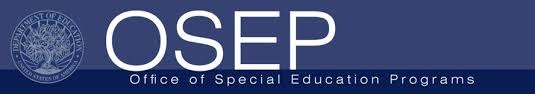 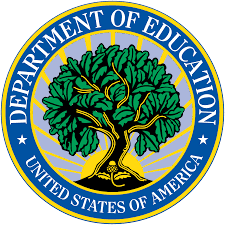 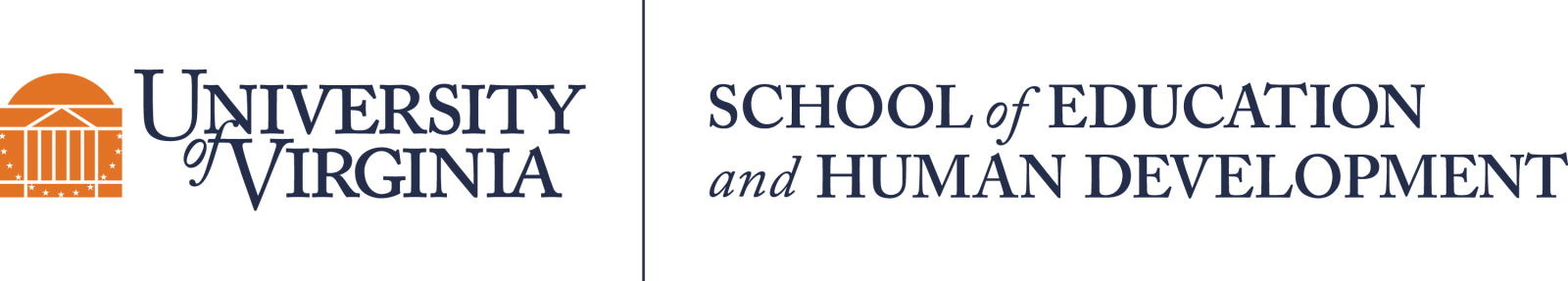 Questions or Comments

 Michael Kennedy, Ph.D.          MKennedy@Virginia.edu 
Rachel L Kunemund, Ph.D.	             rk8vm@virginia.edu